International Technical Safety ForumITSF 201913th May 2019, European Spallation SourceThe FIRIA project: an integrated approach to address fire and fire-induced radiological release risks at CERN	Giordana Gai, HSE-OHS-IB FSE team	on behalf of the FIRIA team
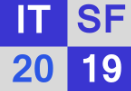 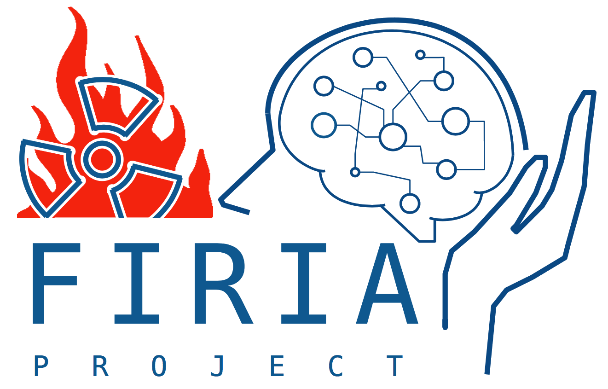 2
Giordana Gai
EDMS 2149906 v.1
International Technical Safety Forum 2019, Session “Fire Safety”The FIRIA project: an integrated approach to address fire and fire-induced radiological release risks at CERN
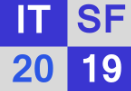 Outline
Introduction

Project organization

First FIRIA pilot case

Conclusions
3
Giordana Gai
EDMS 2149906 v.1
International Technical Safety Forum 2019, Session “Fire Safety”The FIRIA project: an integrated approach to address fire and fire-induced radiological release risks at CERN
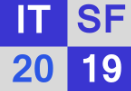 Fire Risk Assessment
Exercise to assess the safety outcome in case of fire of a facility with a given fire protection concept.
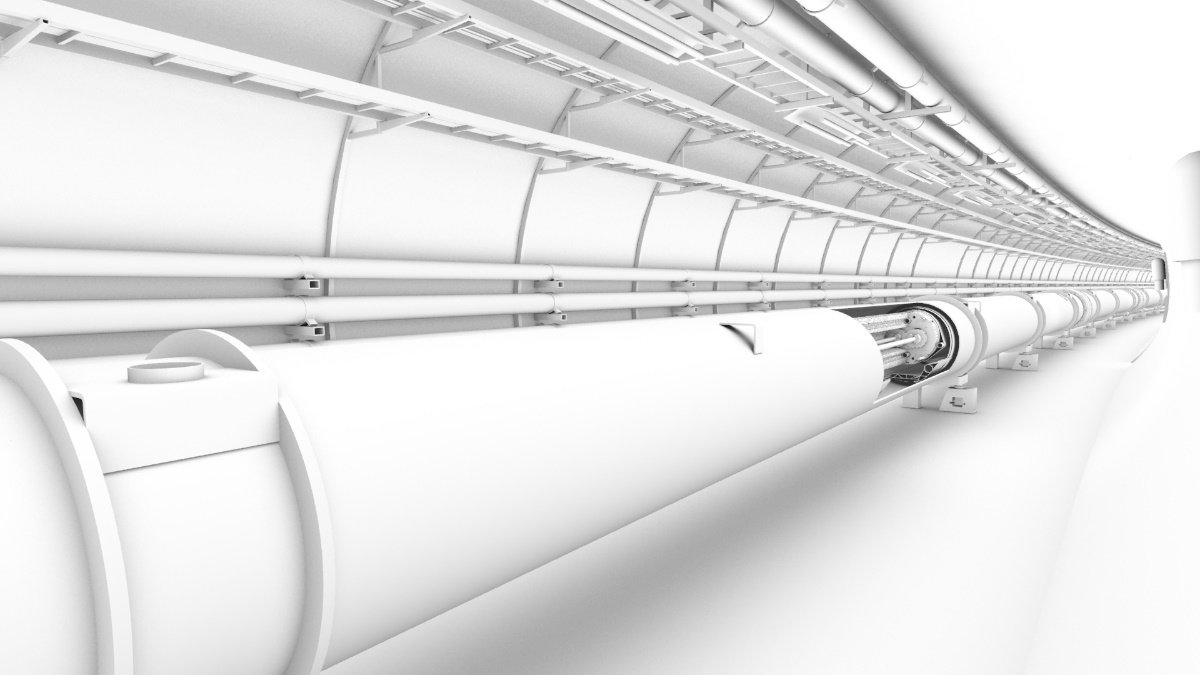 Life 
occupants
victims
first responders
Environment
Property
Continuity of operation
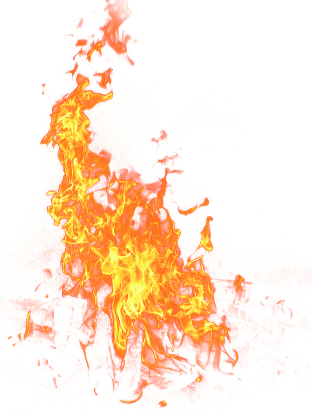 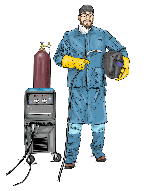 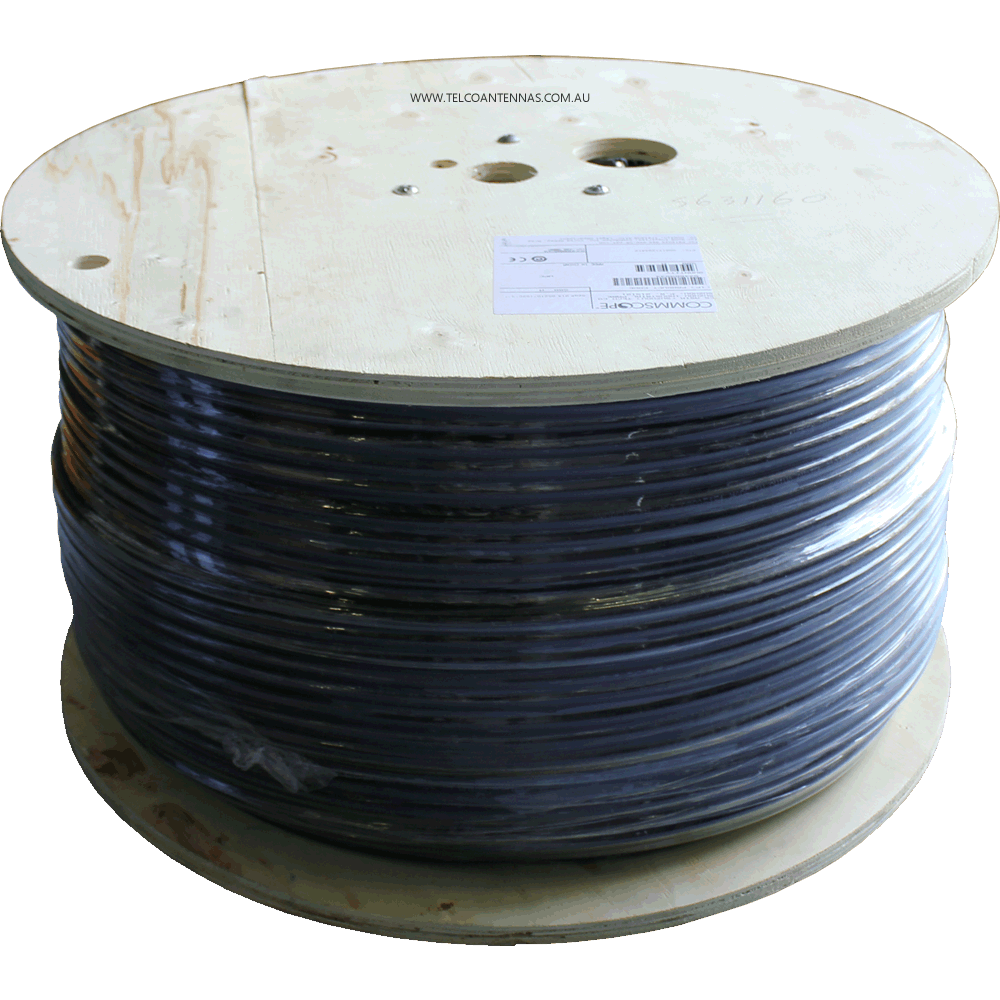 Art Arnalich
4
Giordana Gai
EDMS 2149906 v.1
International Technical Safety Forum 2019, Session “Fire Safety”The FIRIA project: an integrated approach to address fire and fire-induced radiological release risks at CERN
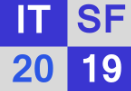 Multiple methodology choice:
Code compliance
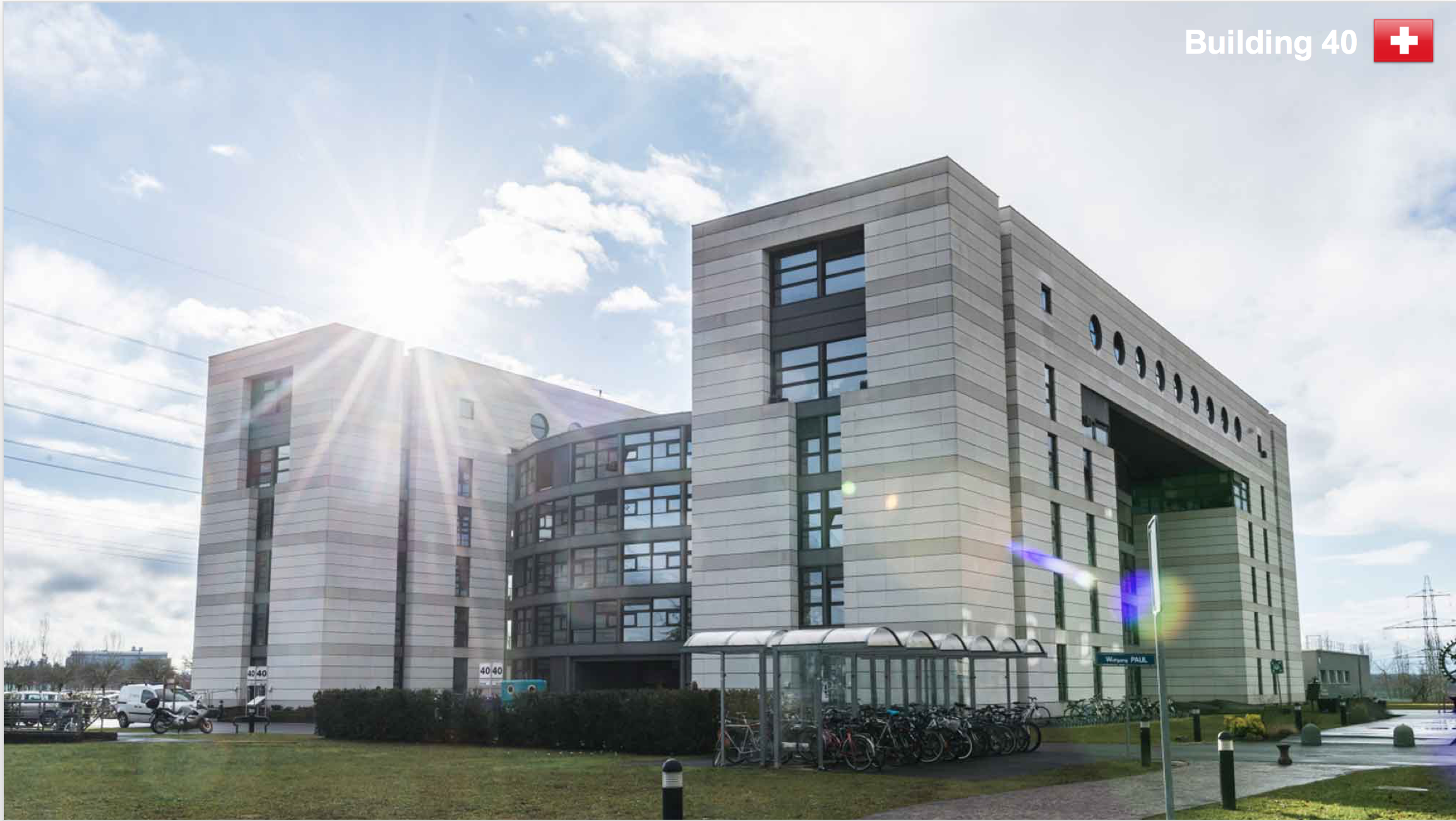 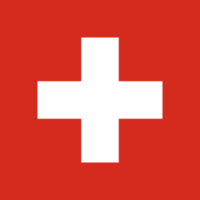 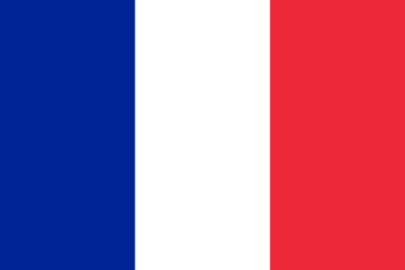 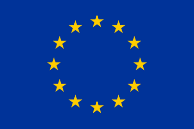 Prescriptive
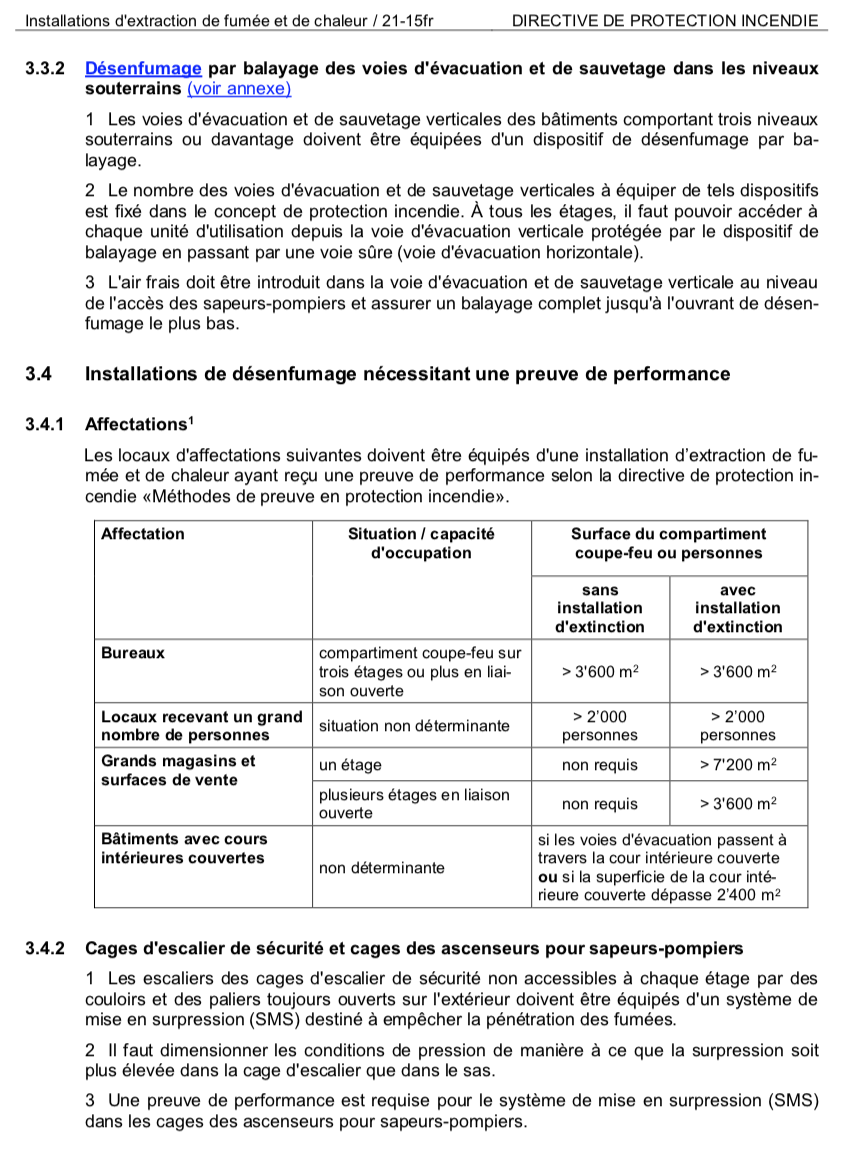 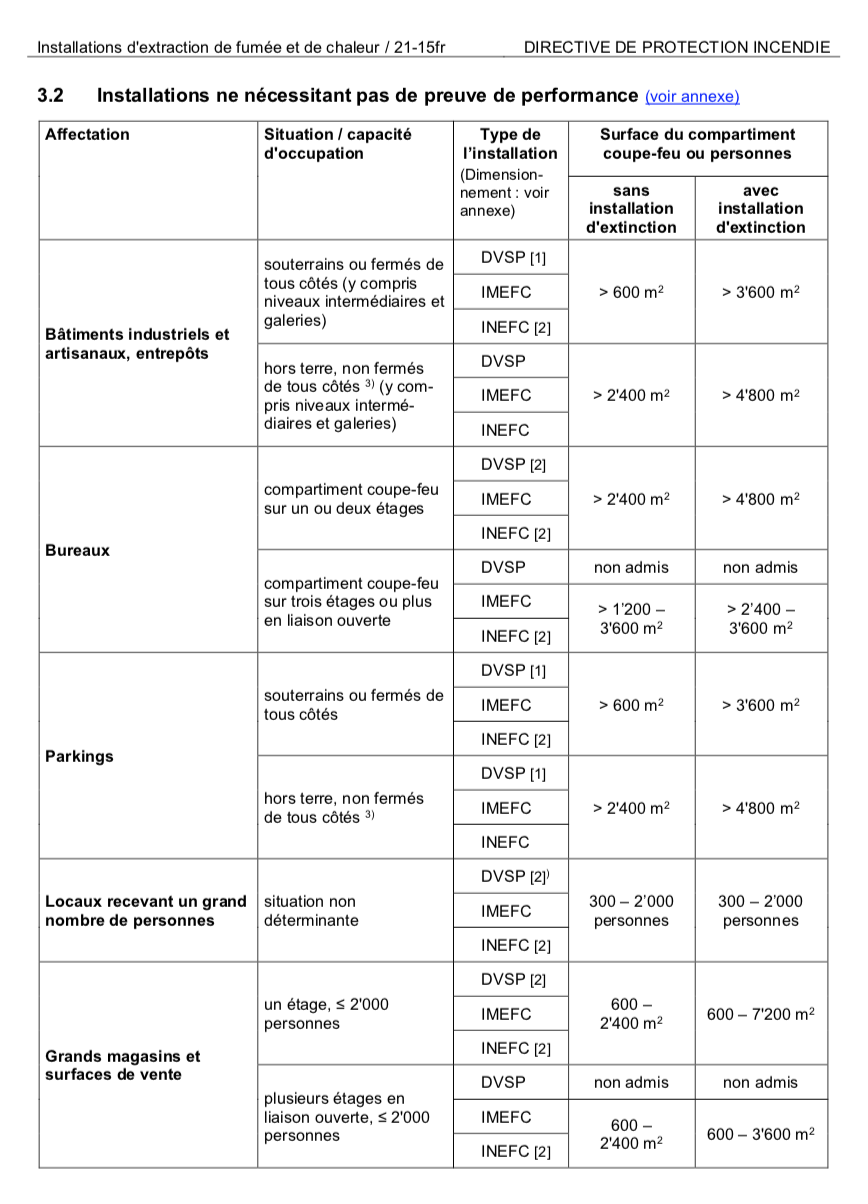 Art Arnalich
5
Giordana Gai
EDMS 2149906 v.1
International Technical Safety Forum 2019, Session “Fire Safety”The FIRIA project: an integrated approach to address fire and fire-induced radiological release risks at CERN
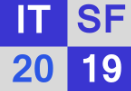 Multiple methodology choice:
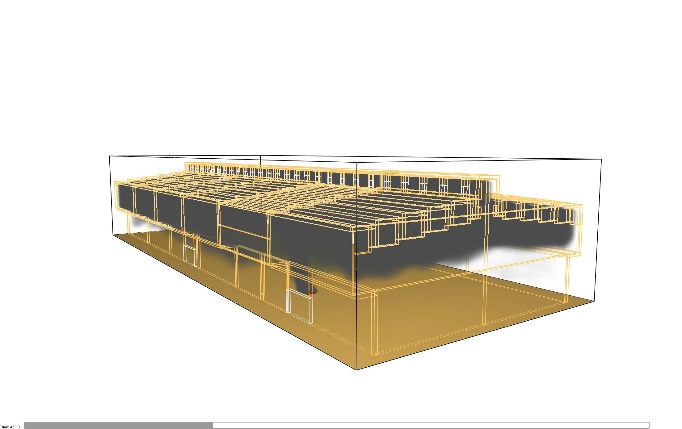 Risk based
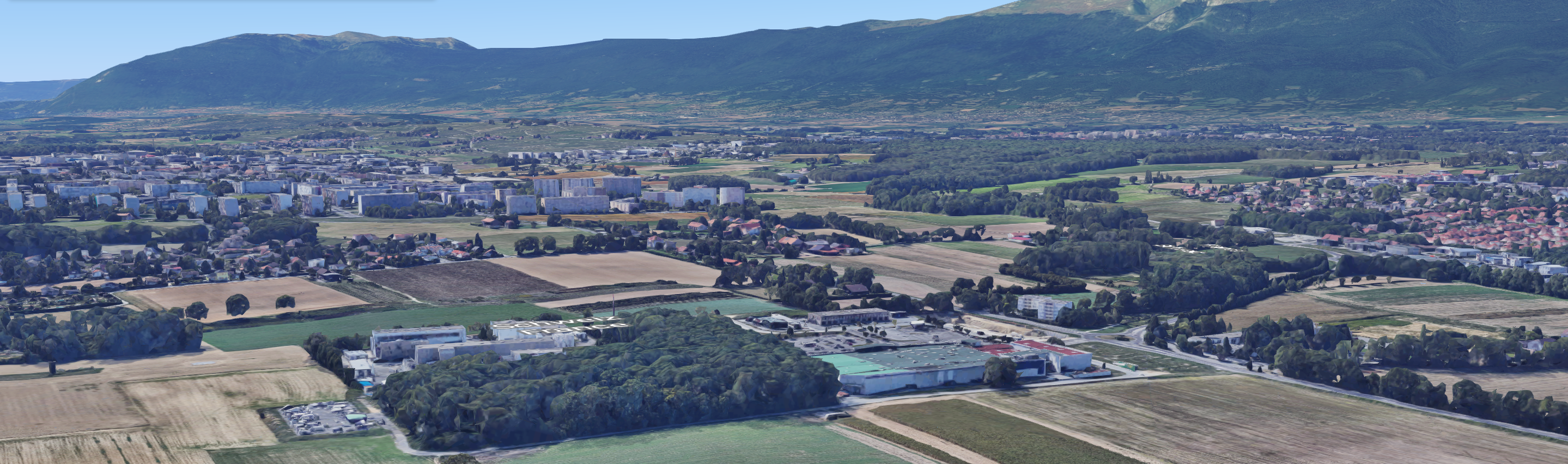 LHCb
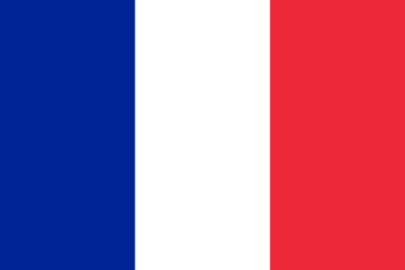 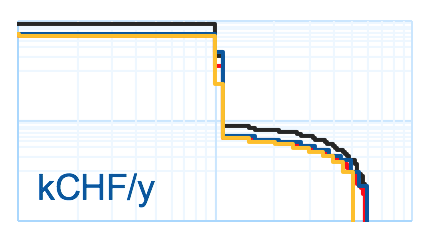 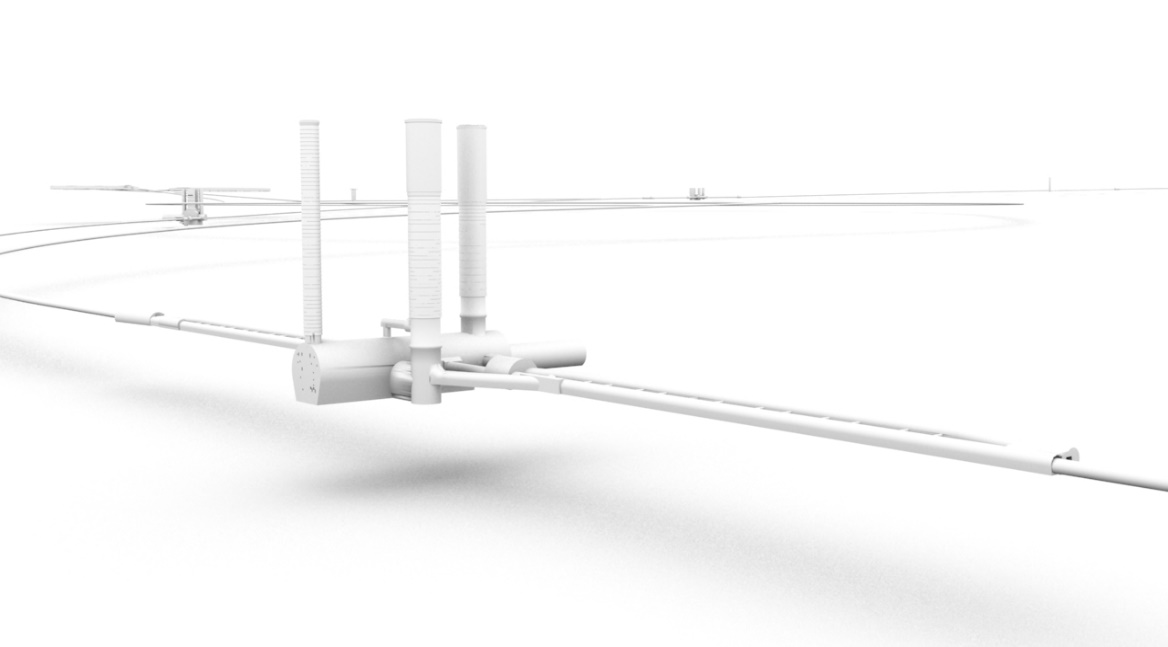 Qualitative
Quantitative
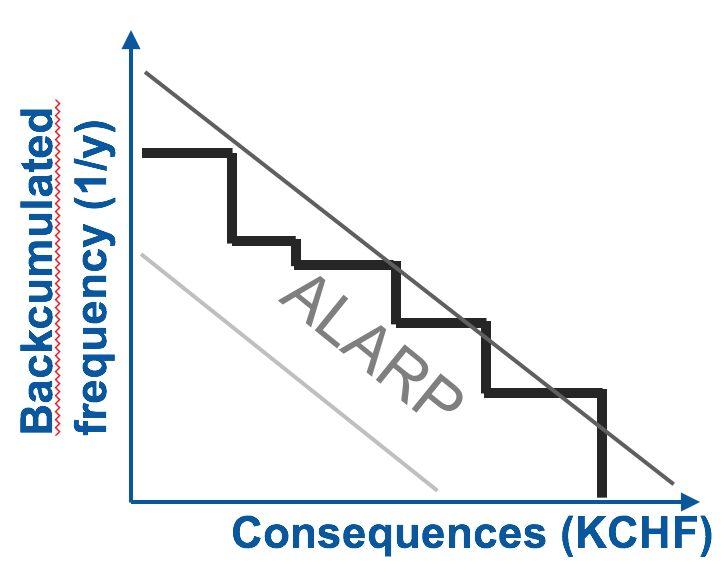 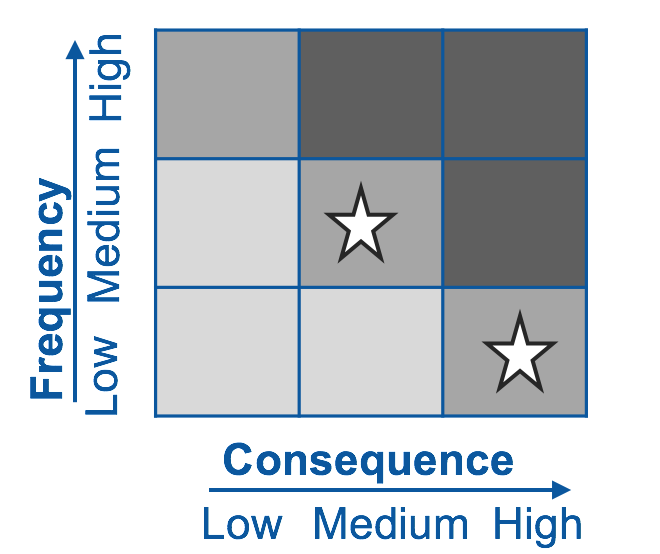 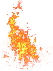 Art Arnalich
6
Giordana Gai
EDMS 2149906 v.1
International Technical Safety Forum 2019, Session “Fire Safety”The FIRIA project: an integrated approach to address fire and fire-induced radiological release risks at CERN
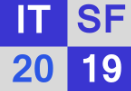 Current limitations
Radiological risk induced by a fire event not encompassed or overestimated 
(100% transport assumption)
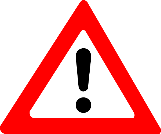 Fire Service
Public
Environment
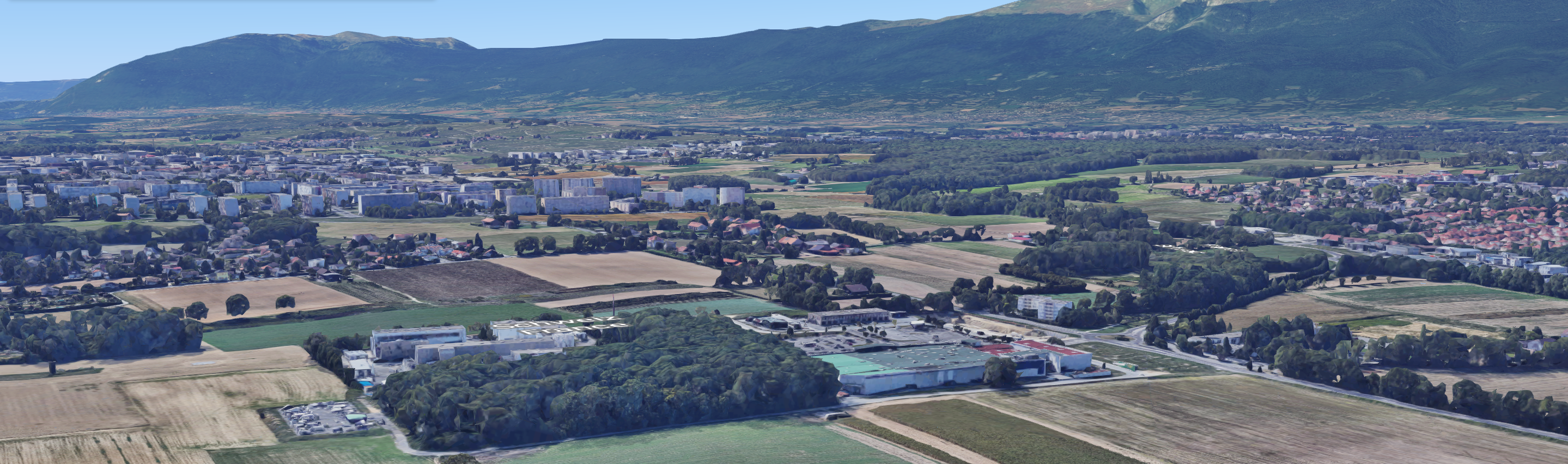 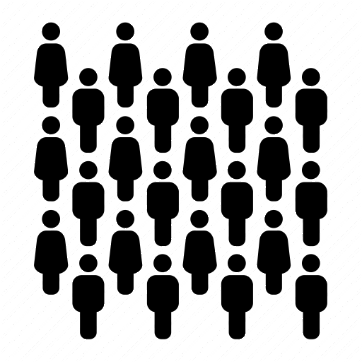 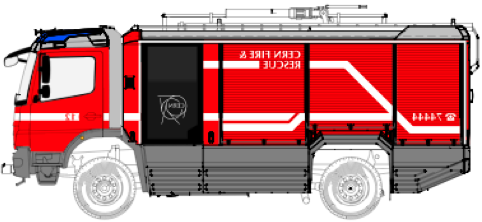 ?
?
?
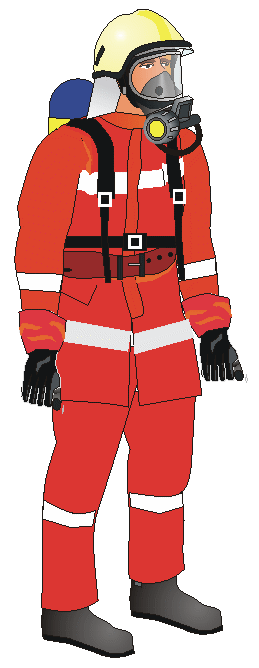 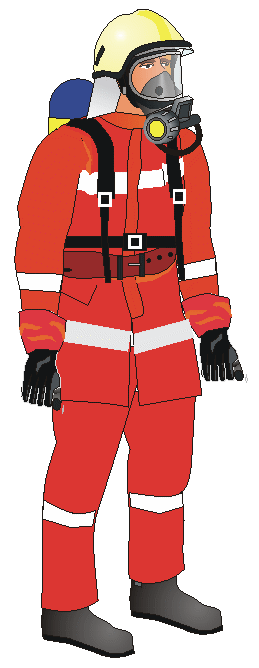 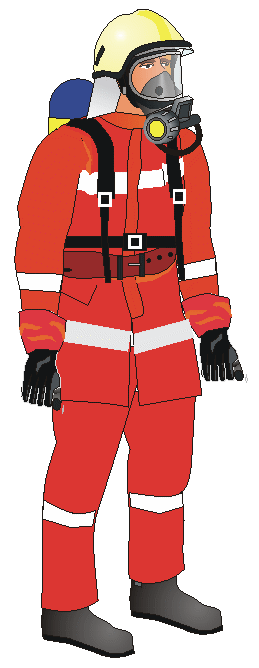 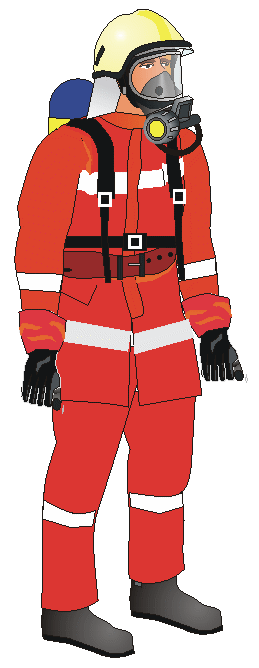 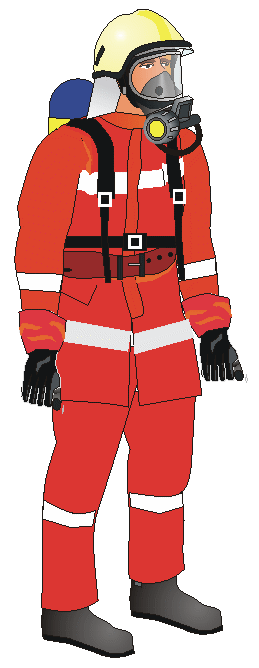 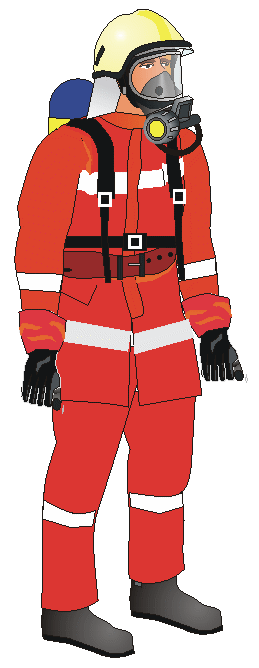 Art Arnalich
7
Giordana Gai
EDMS 2149906 v.1
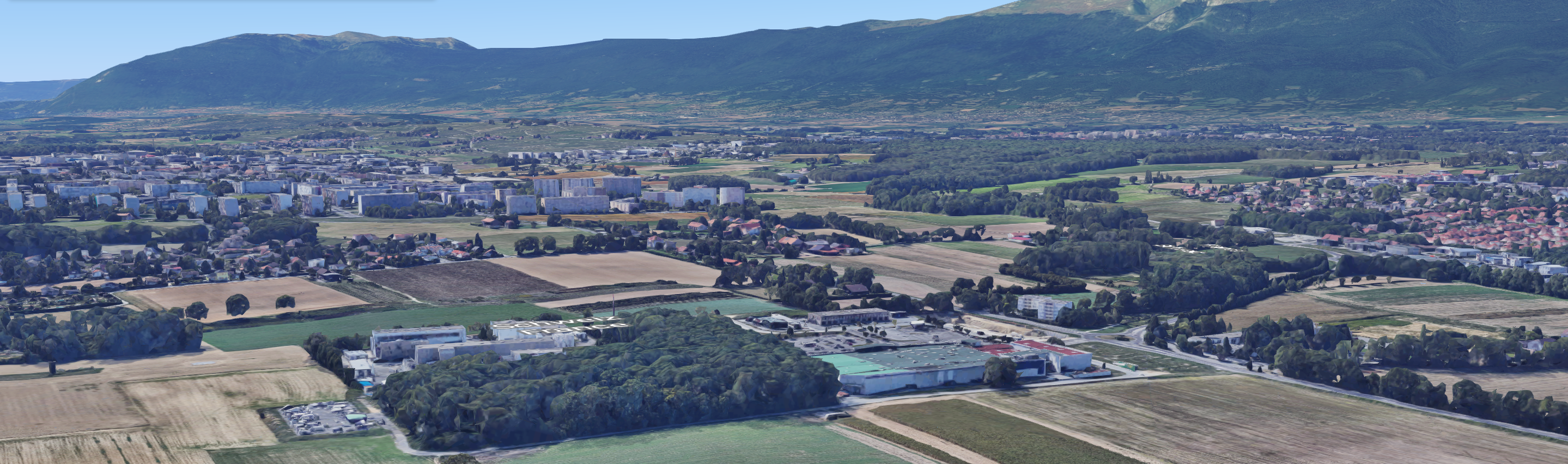 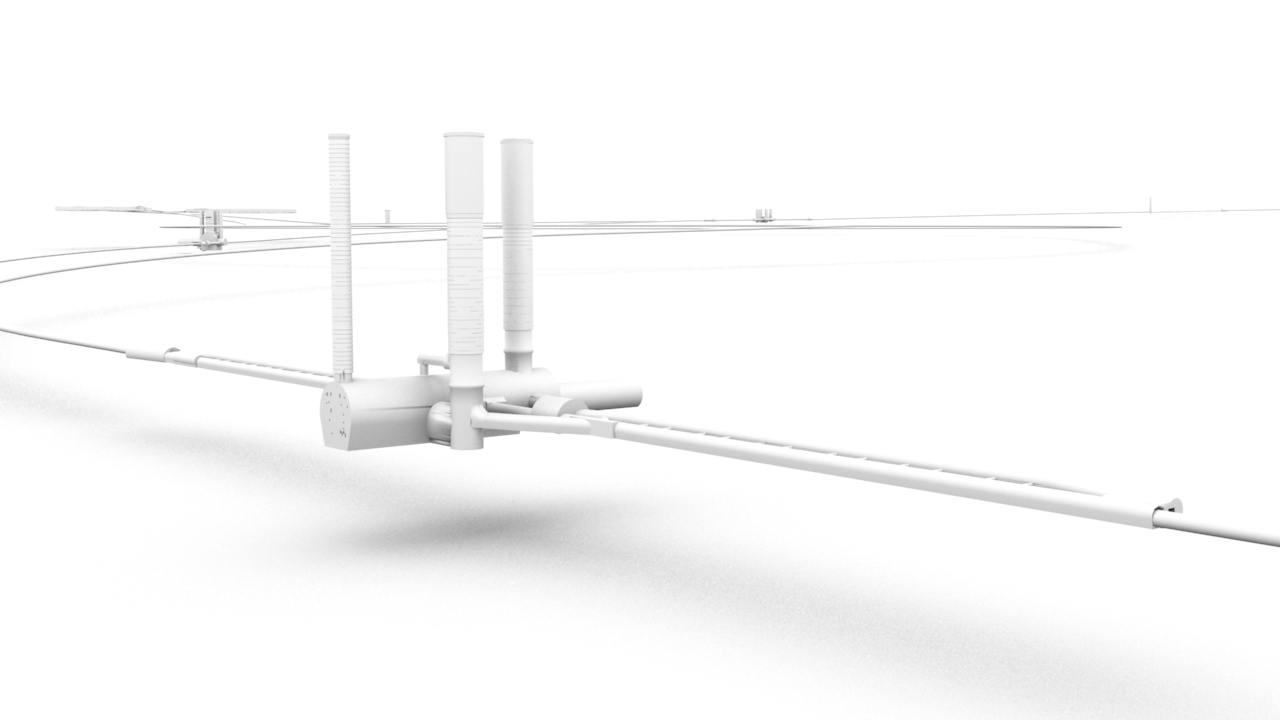 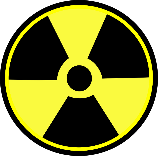 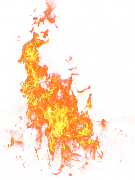 Art Arnalich
8
Giordana Gai
EDMS 2149906 v.1
?
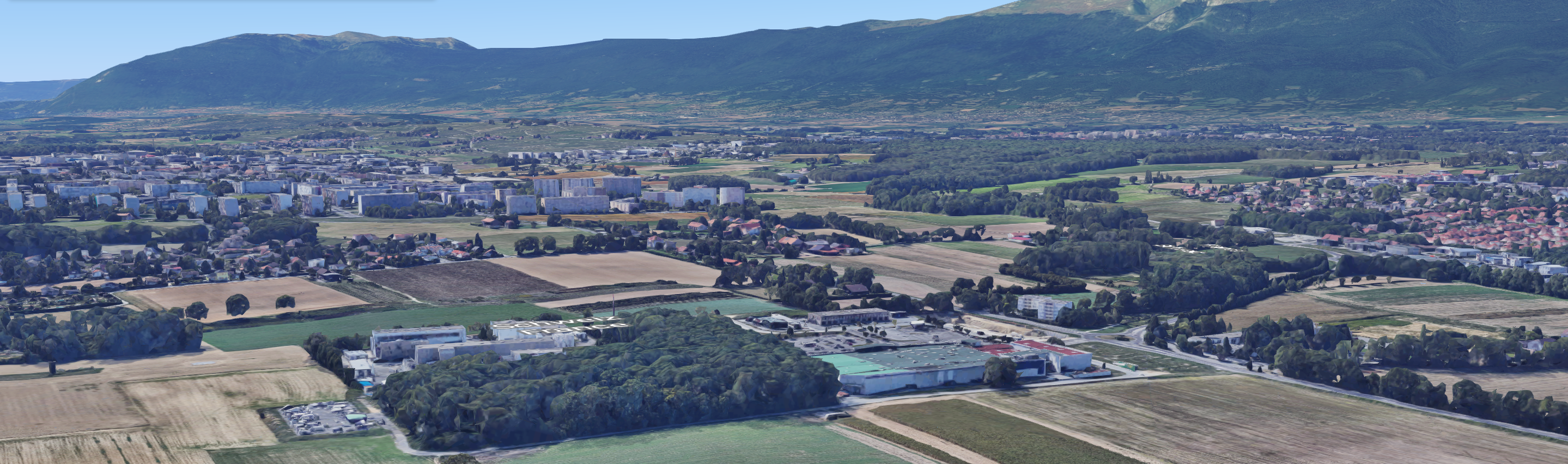 ?
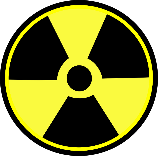 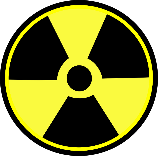 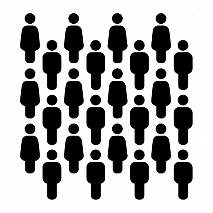 ?
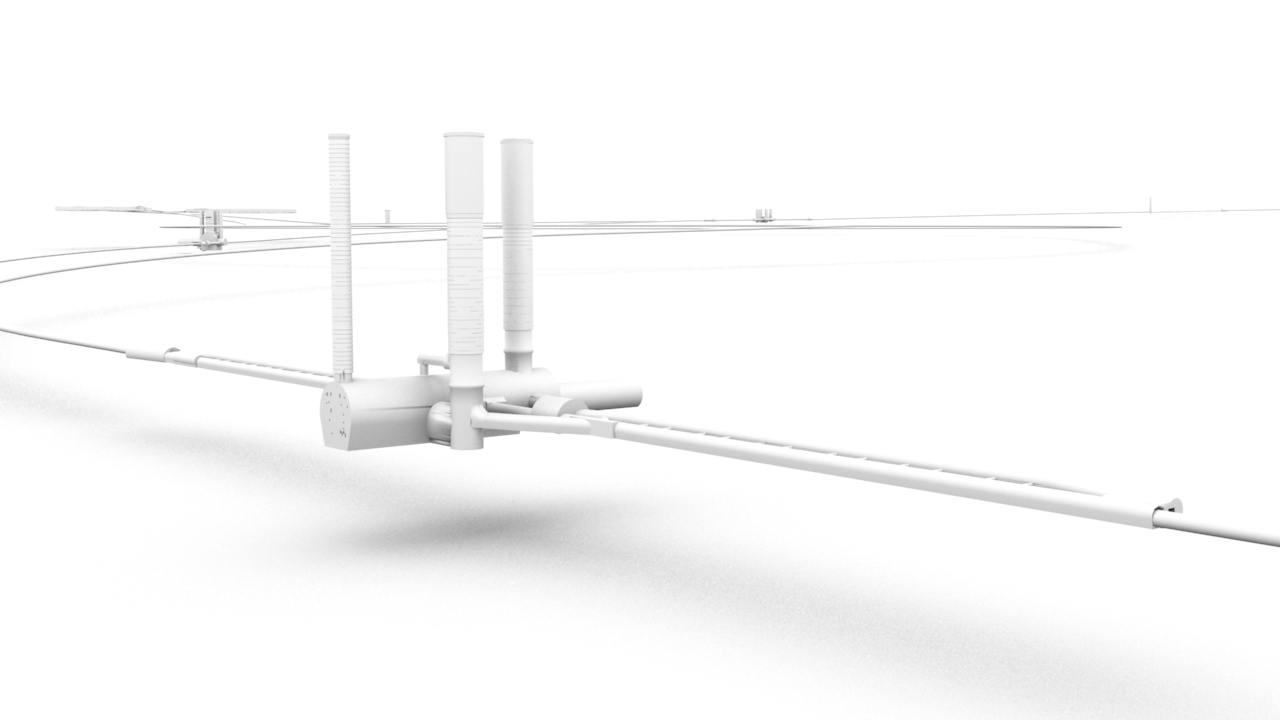 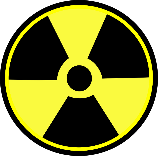 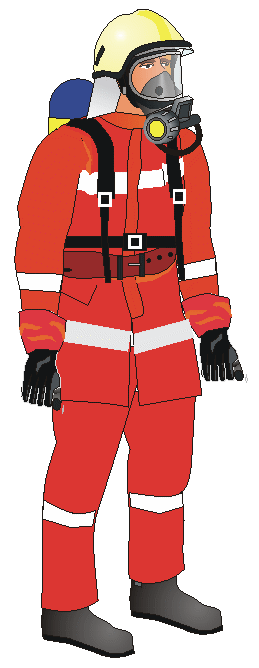 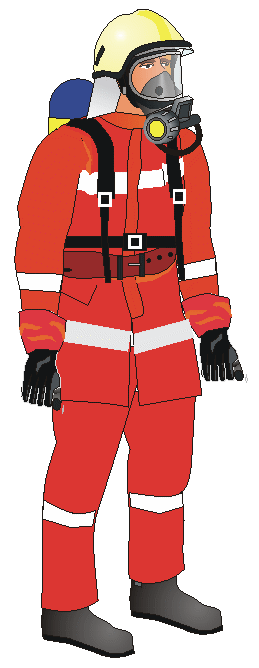 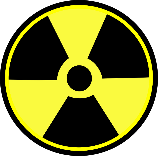 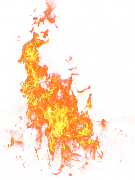 Art Arnalich
9
Giordana Gai
EDMS 2149906 v.1
International Technical Safety Forum 2019, Session “Fire Safety”The FIRIA project: an integrated approach to address fire and fire-induced radiological release risks at CERN
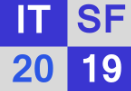 Current limitations
Radiological risk induced by a fire event not encompassed or overestimated 
(100% transport assumption)

In addition: 
Using a probabilistic approach (risk methodology) instead of a scenario analysis
Including cost benefit analysis in the procedure of risk assessment e.g. when proposing mitigation measures
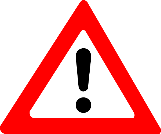 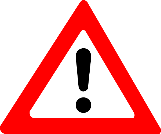 10
Giordana Gai
EDMS 2149906 v.1
International Technical Safety Forum 2019, Session “Fire Safety”The FIRIA project: an integrated approach to address fire and fire-induced radiological release risks at CERN
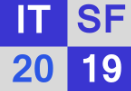 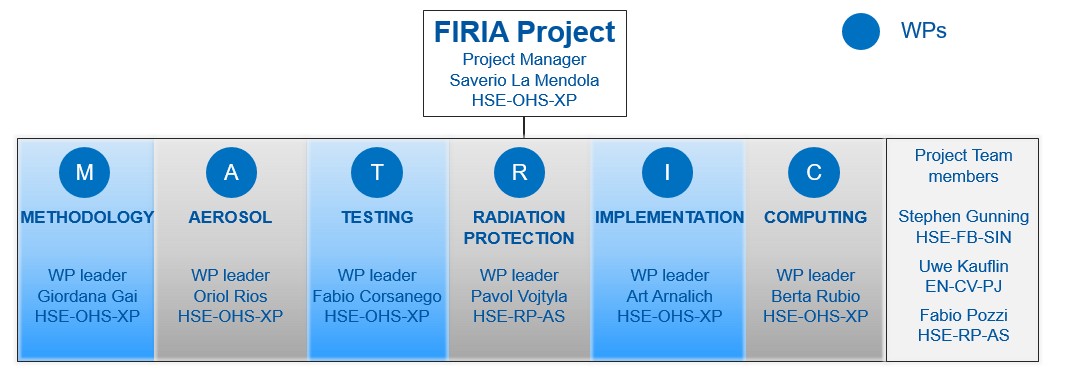 Timeline
Jan 2018  Jun 2021
HSE-OHS-IB
HSE-RP-AS
HSE-OHS-IB
HSE-OHS-IB
HSE-OHS-IB
HSE-OHS-IB
HSE-OHS-IB
10 team members
Cross CERN HSE sinergies (OHS, RP, FB)
Collaboration with CERN CFD team and IT colleagues
11
Giordana Gai
EDMS 2149906 v.1
International Technical Safety Forum 2019, Session “Fire Safety”The FIRIA project: an integrated approach to address fire and fire-induced radiological release risks at CERN
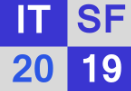 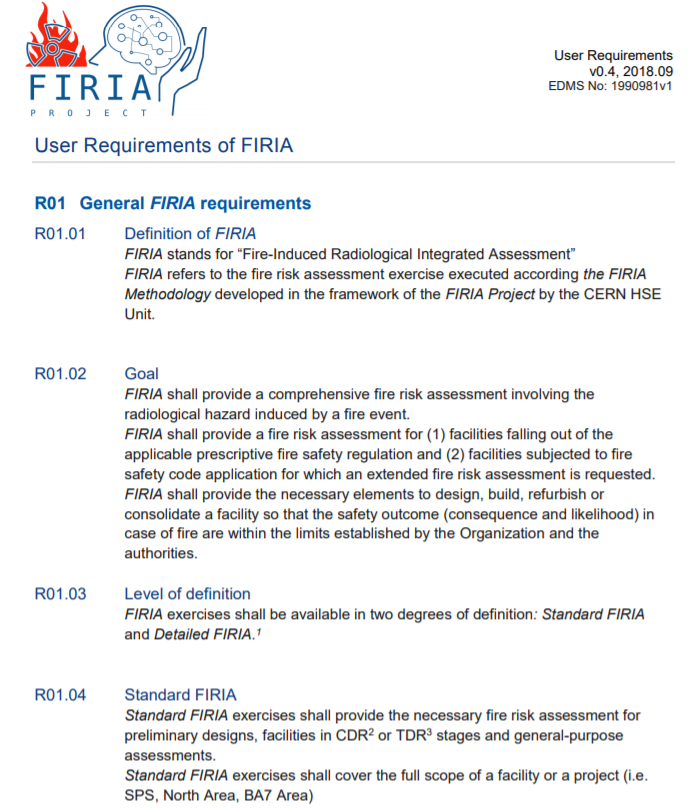 WP-I Implementation and Communication
Art Arnalich
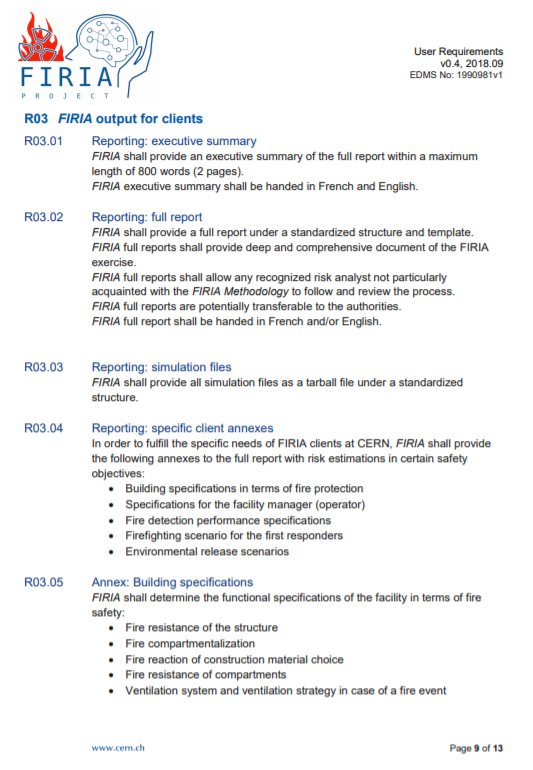 Exhange with safety actors and stakeholders at CERN
Feedback was collected and taken into account for the definition of the Users Requirements
List of pilot cases has been proposed and accepted by the project board
12
Giordana Gai
EDMS 2149906 v.1
International Technical Safety Forum 2019, Session “Fire Safety”The FIRIA project: an integrated approach to address fire and fire-induced radiological release risks at CERN
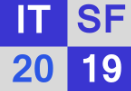 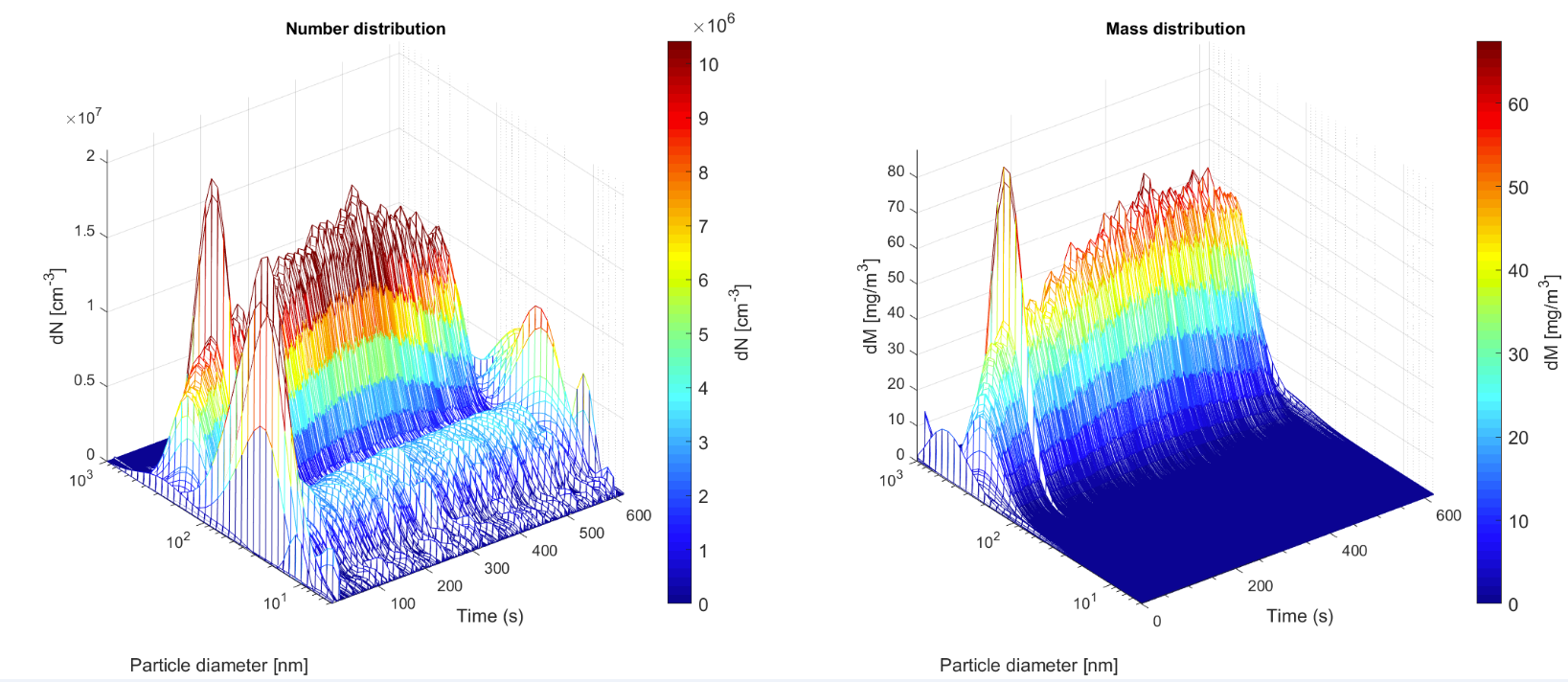 WP-A Aerosol
Oriol Rios
WP-T Testing
Fabio Corsanego
A number of combustible items were tested at the Fire and Aerosol laboratories of Lund University

More appropriate design fires (HRR, soot yield)
Number and mass distribution of the soot 
Aerosol deposition modelling in FDS (NIST & Jensen Hughes)
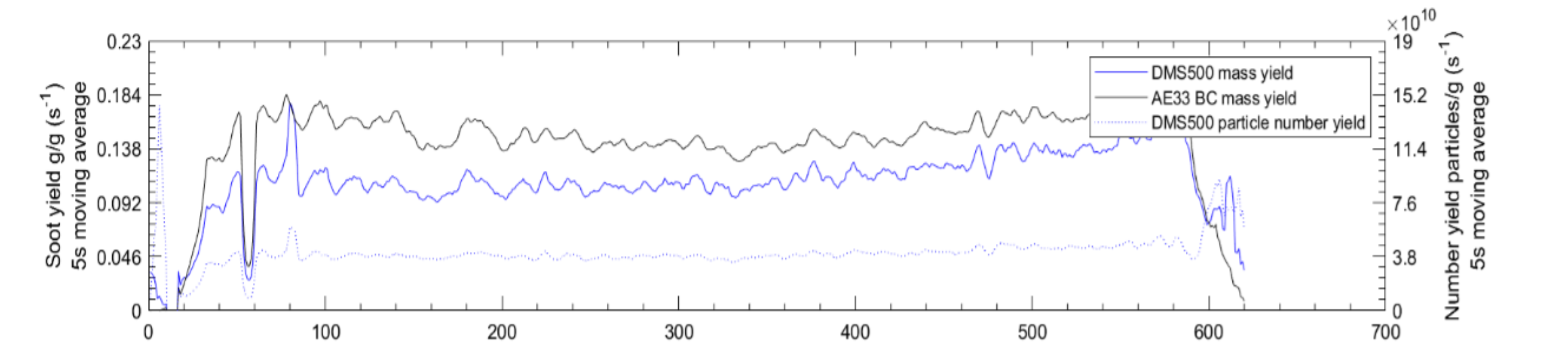 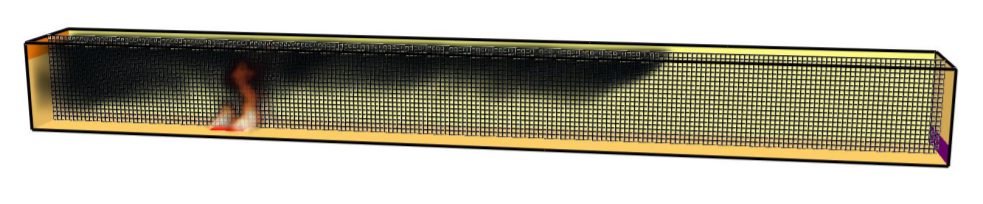 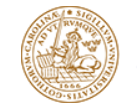 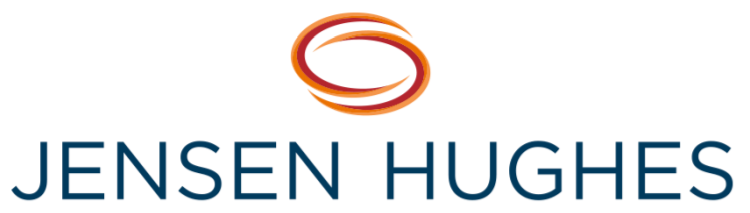 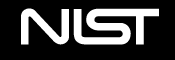 13
Giordana Gai
EDMS 2149906 v.1
International Technical Safety Forum 2019, Session “Fire Safety”The FIRIA project: an integrated approach to address fire and fire-induced radiological release risks at CERN
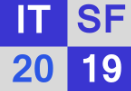 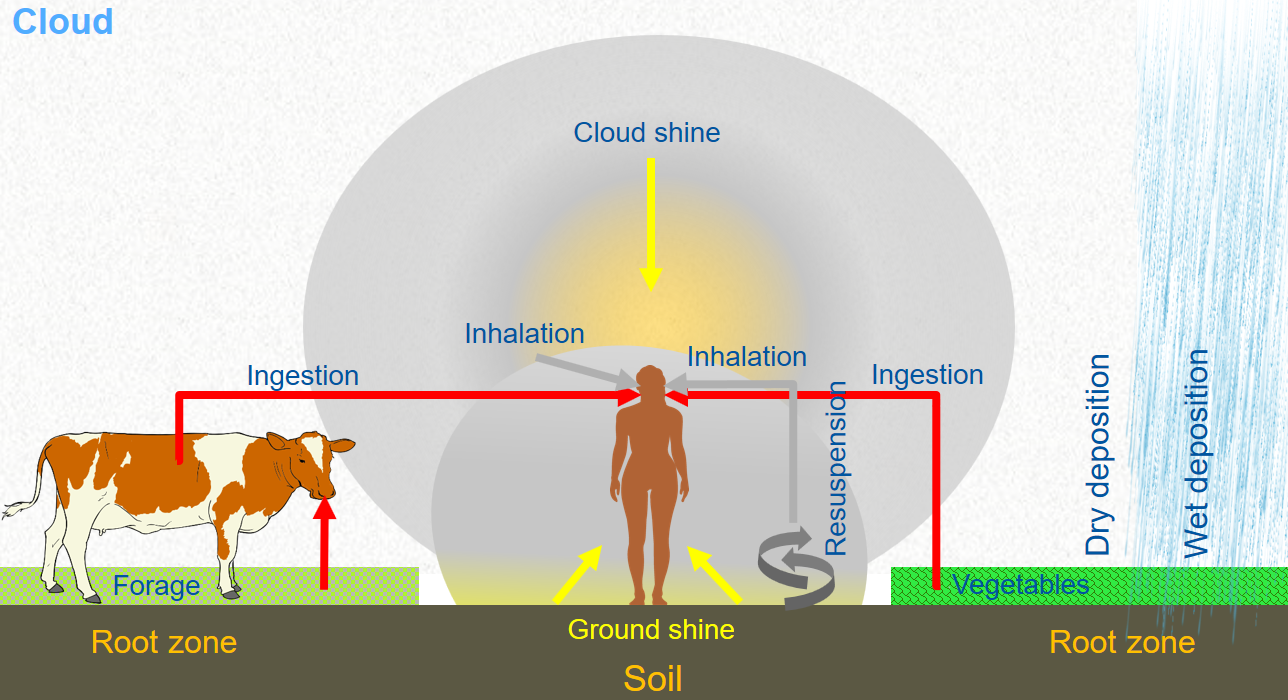 Three main activities:

Activity level inside the facility (FLUKA calculations)
Outdoor dispersion and deposition modelling
Dose calculation to the public and environmental assessment
WP-R Radiation Protection
Pavol Vojtyla
Sameh Melhelm
Uwe Kauflin
Fabio Pozzi
14
Giordana Gai
EDMS 2149906 v.1
International Technical Safety Forum 2019, Session “Fire Safety”The FIRIA project: an integrated approach to address fire and fire-induced radiological release risks at CERN
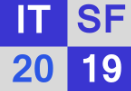 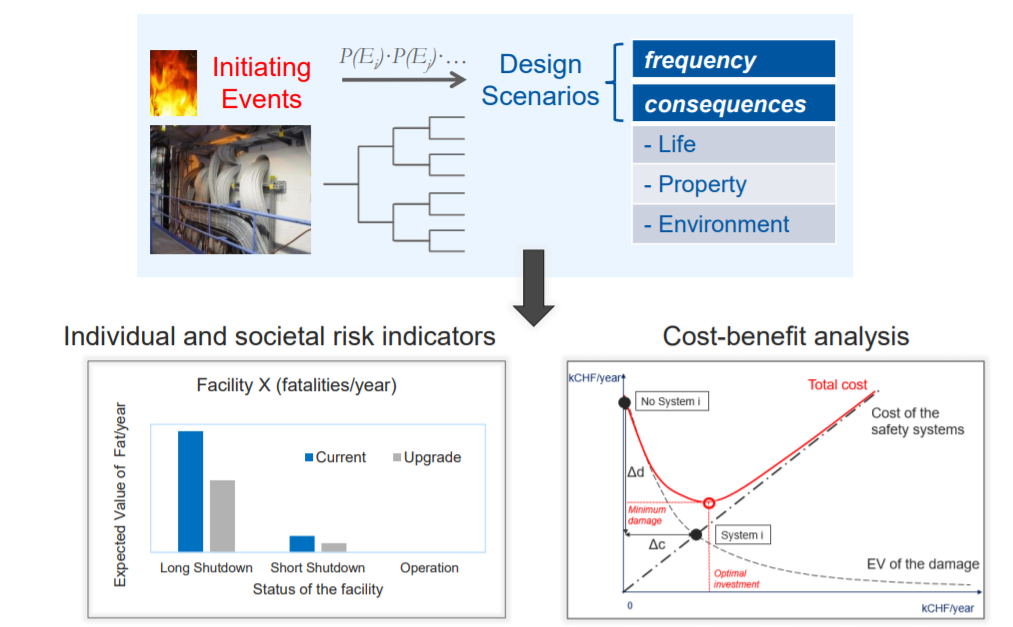 WP-M Methodology
Giordana Gai
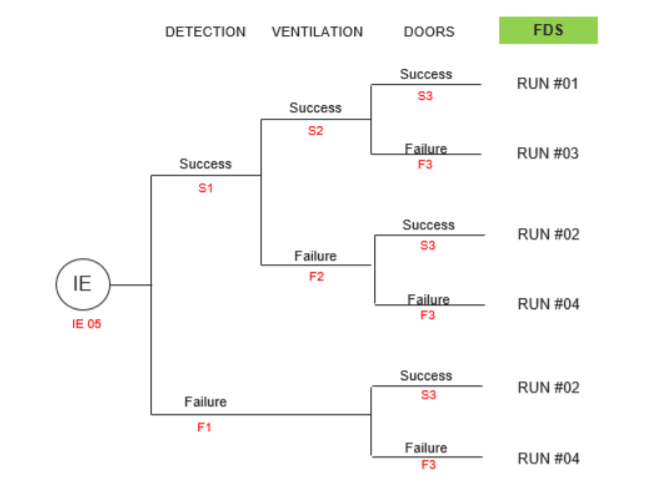 Development of a probabilistic framework of risk assessment wrt life safety, property protection and enviroment

Frequency analysis
Consequence analysis 
 Cost benefit analysis
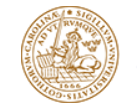 Supervision of 
H. Frantzich and E. Ronchi
15
Giordana Gai
EDMS 2149906 v.1
International Technical Safety Forum 2019, Session “Fire Safety”The FIRIA project: an integrated approach to address fire and fire-induced radiological release risks at CERN
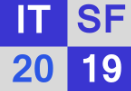 ISOLDE: Isotope Separator On Line DEtector
Ongoing analysis of the first FIRIA pilot case
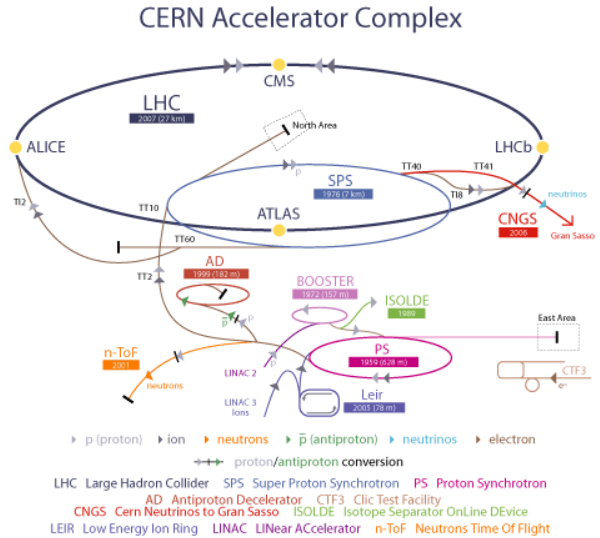 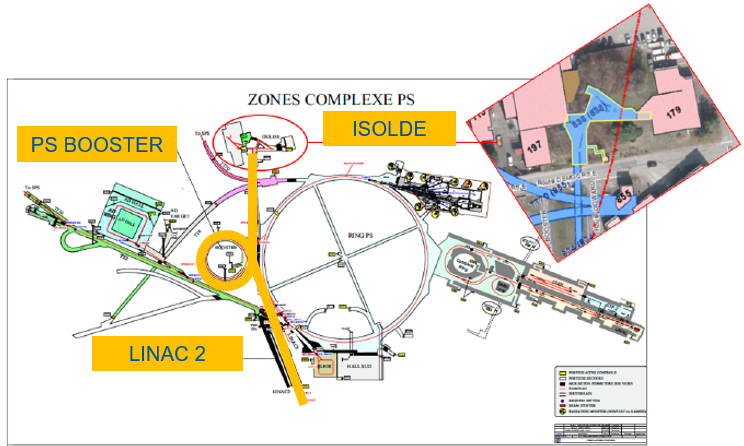 16
Giordana Gai
EDMS 2149906 v.1
International Technical Safety Forum 2019, Session “Fire Safety”The FIRIA project: an integrated approach to address fire and fire-induced radiological release risks at CERN
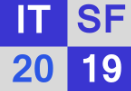 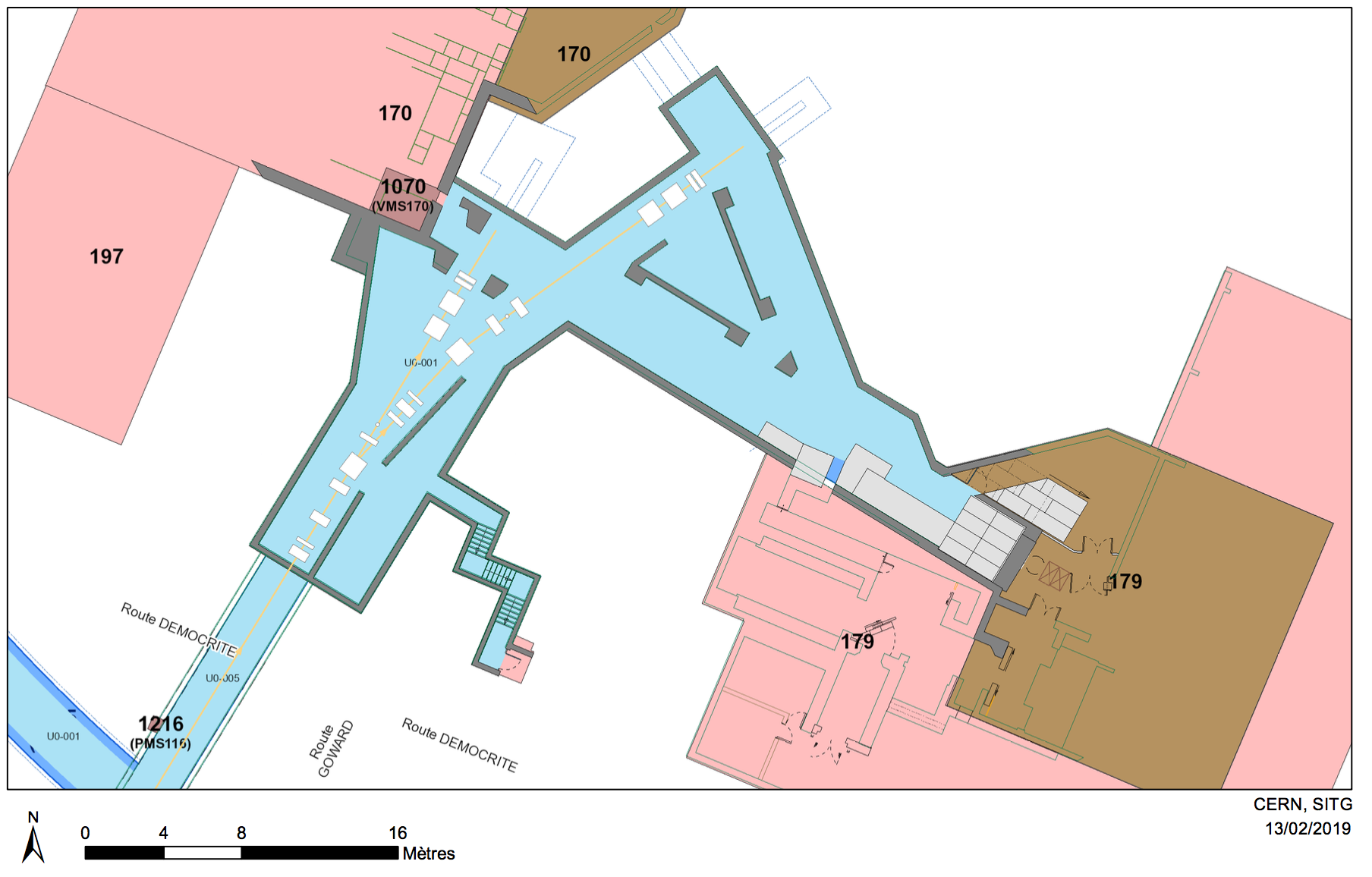 ISOLDE: Isotope Separator On Line DEtector
ISOLDE 
target area
838

355m2
1065m3
BTY line
834
40m
17
Giordana Gai
EDMS 2149906 v.1
International Technical Safety Forum 2019, Session “Fire Safety”The FIRIA project: an integrated approach to address fire and fire-induced radiological release risks at CERN
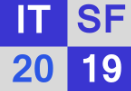 Hazard identification
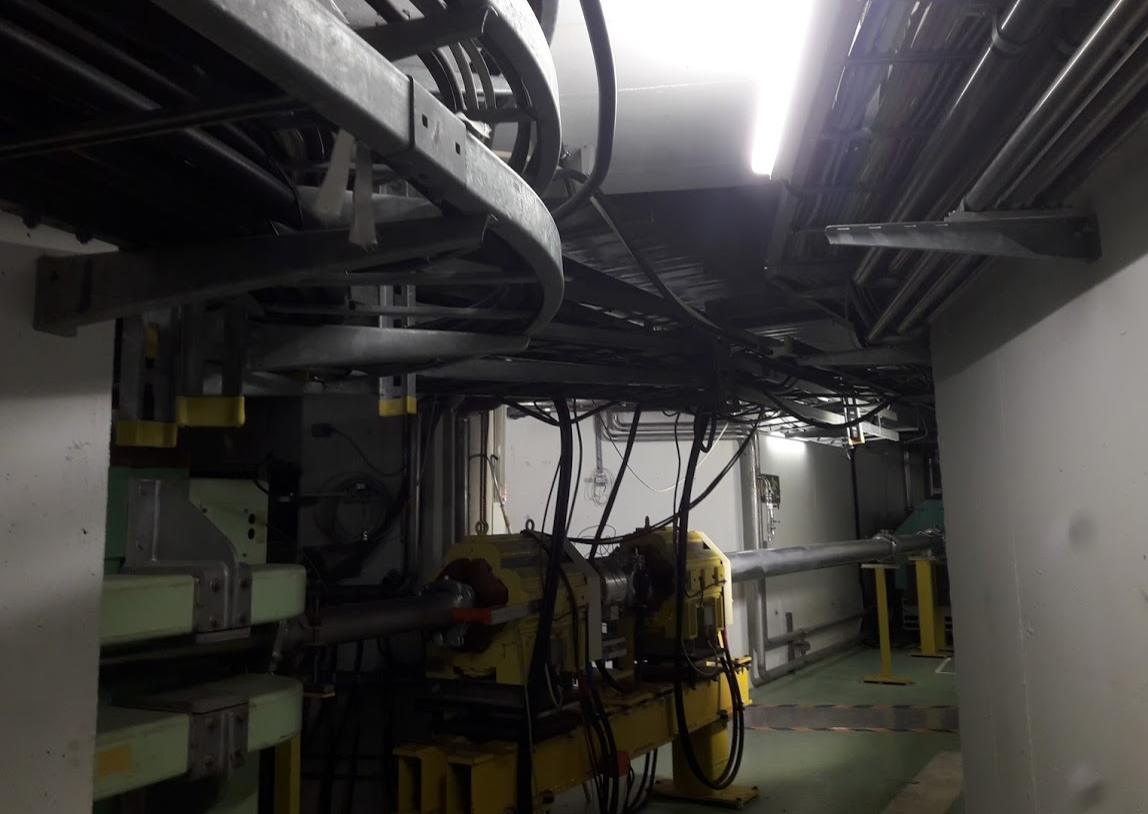 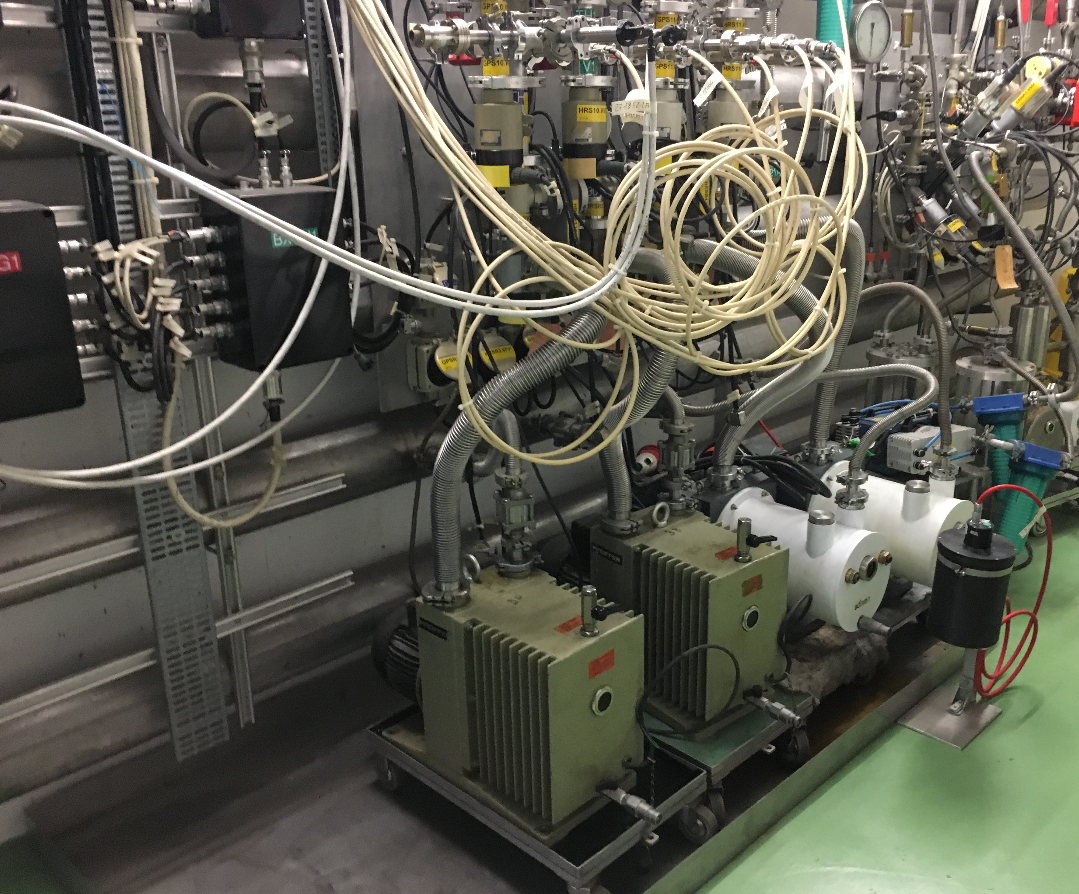 Beamline (magnets, cable trays)
Vacuum pump
18
Giordana Gai
EDMS 2149906 v.1
International Technical Safety Forum 2019, Session “Fire Safety”The FIRIA project: an integrated approach to address fire and fire-induced radiological release risks at CERN
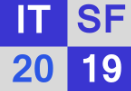 Hazard identification
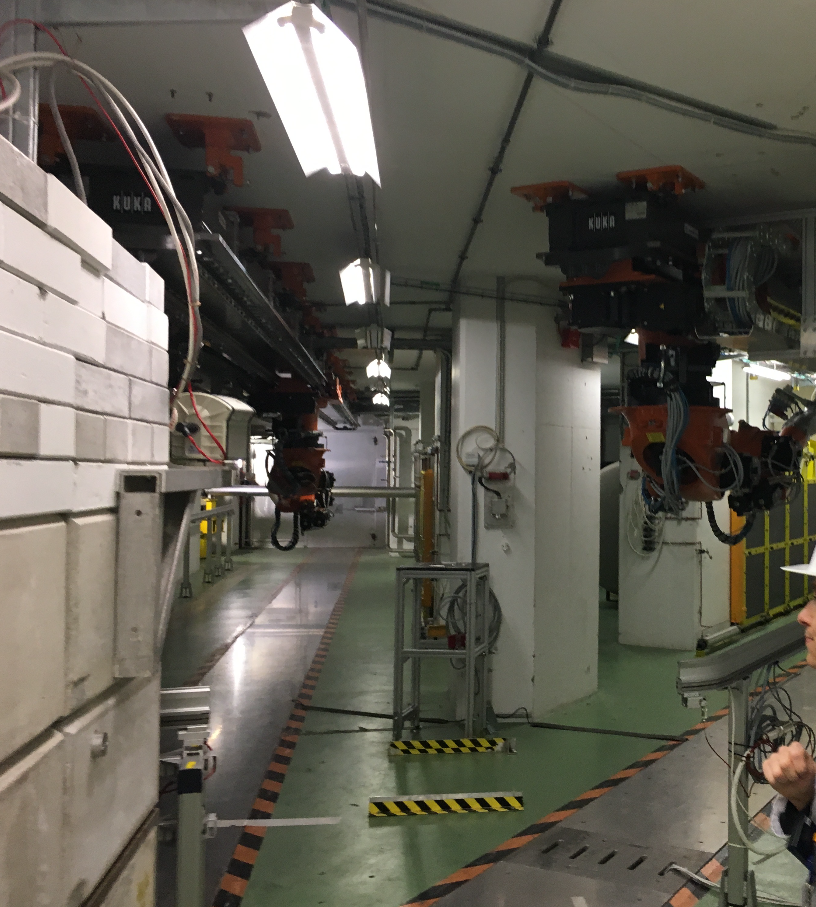 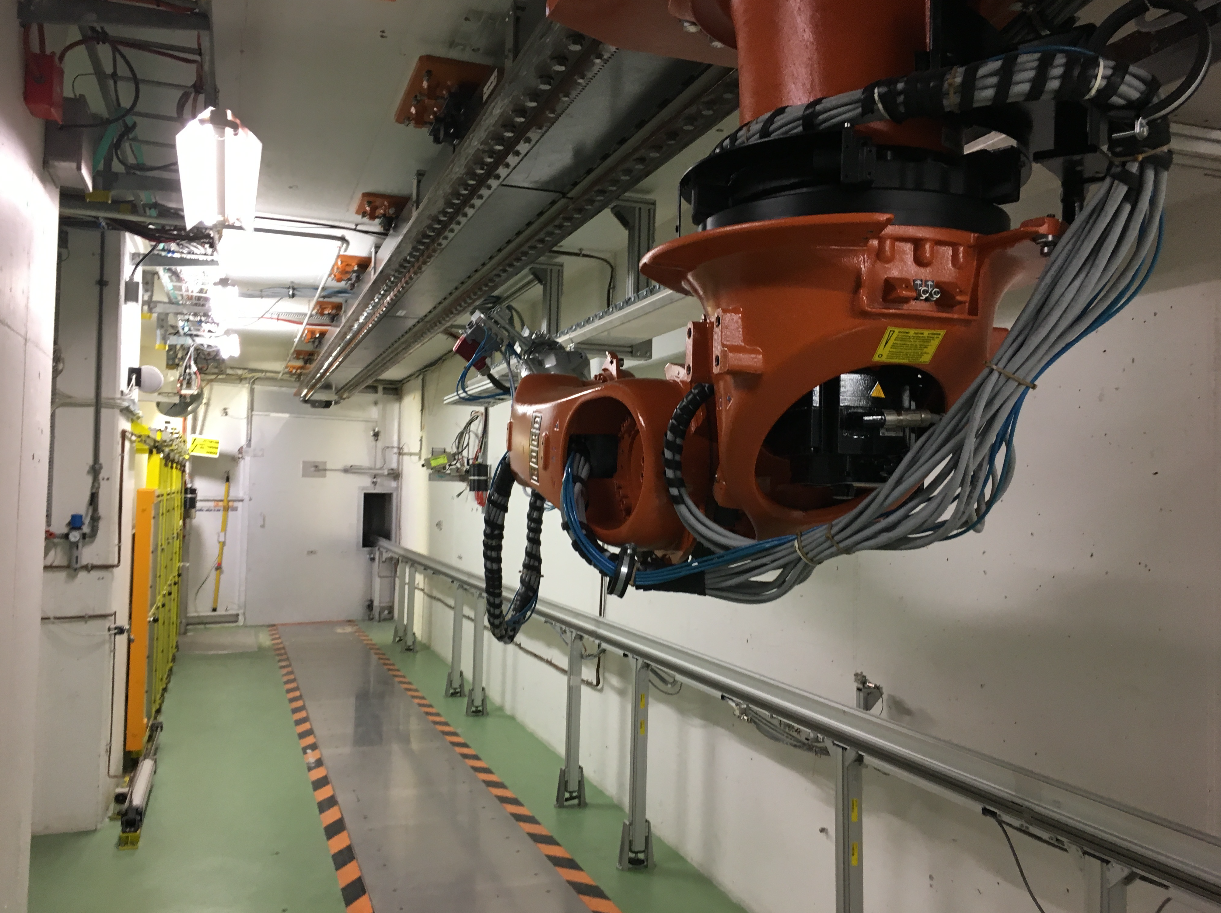 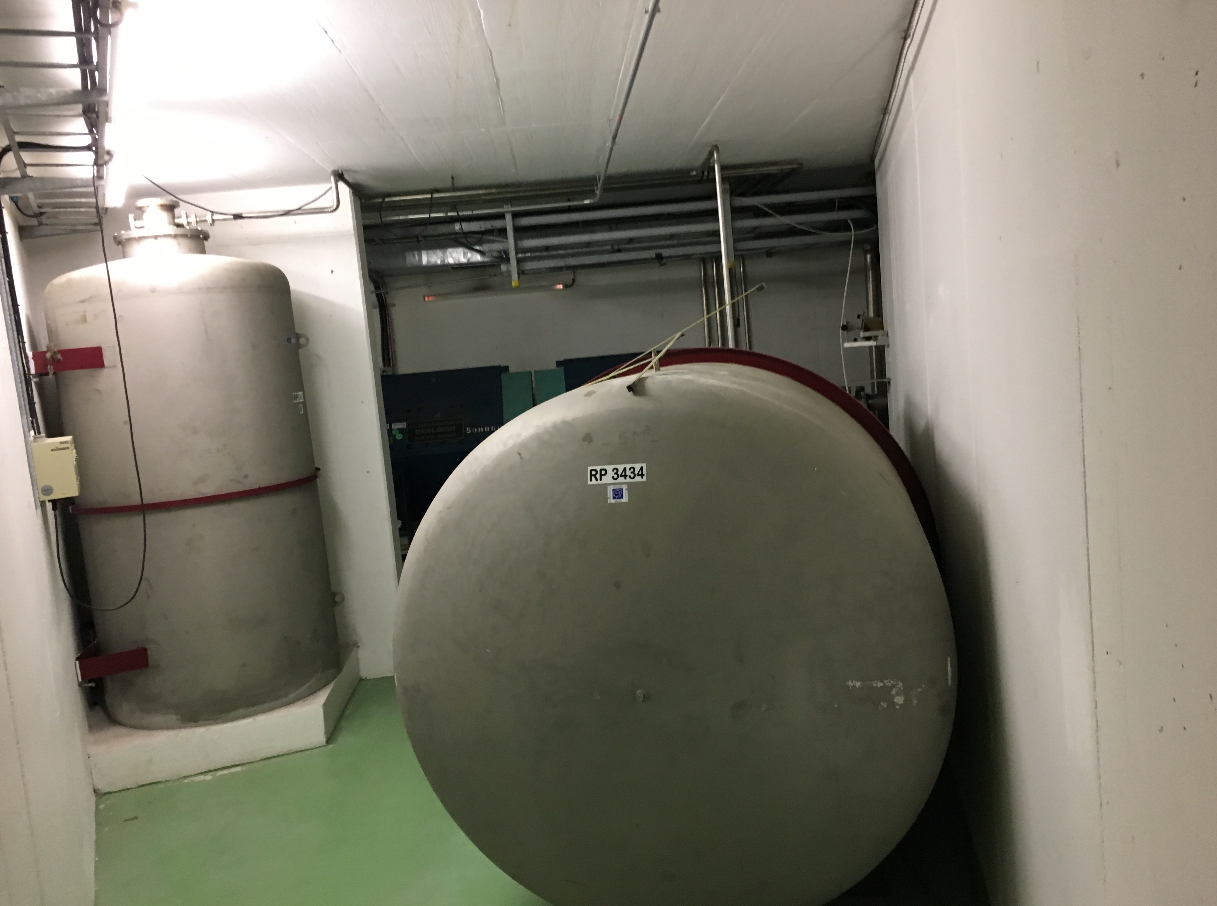 Target storage
Two robots
Tanks
Tanks
19
Giordana Gai
EDMS 2149906 v.1
International Technical Safety Forum 2019, Session “Fire Safety”The FIRIA project: an integrated approach to address fire and fire-induced radiological release risks at CERN
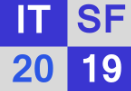 Selection of representative design fire scenarios
Three main scenarios have been identified and will be analysed under different conditions i.e. considering the failure on demand of fire safety systems

Total: 12 runs of FDS
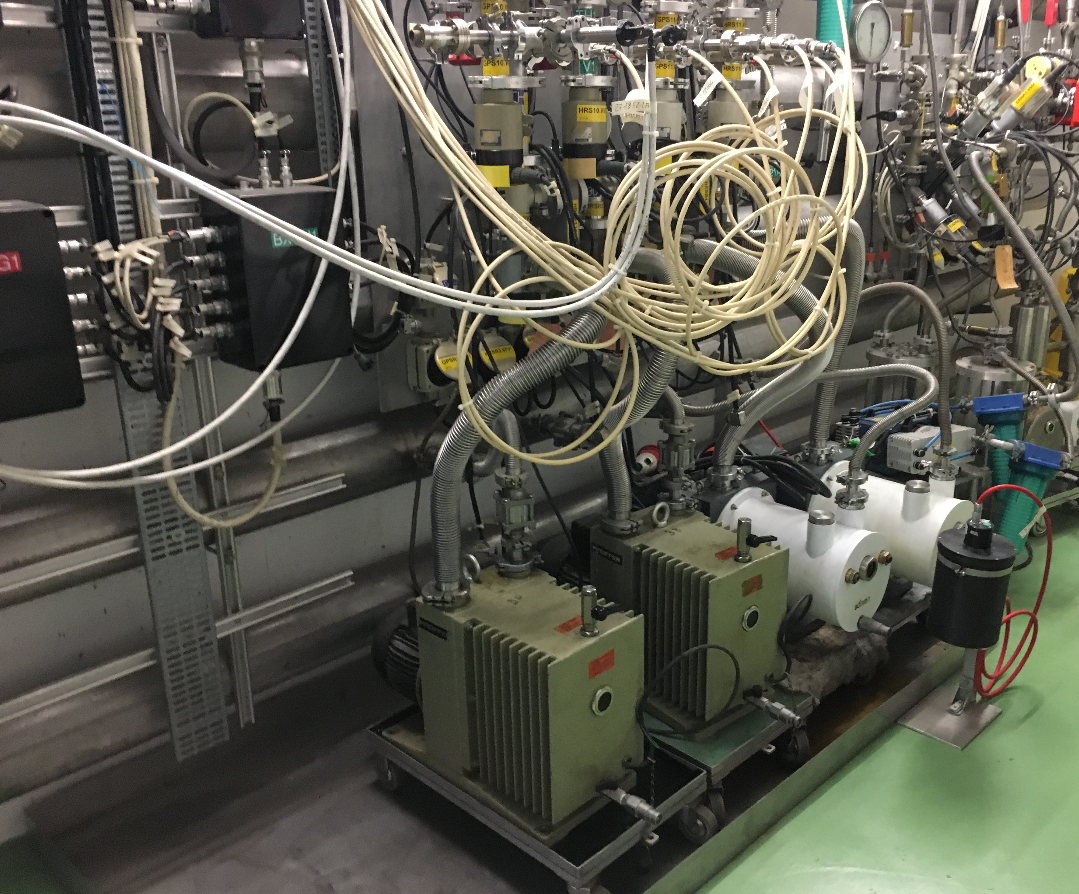 Oil + cable tray fire
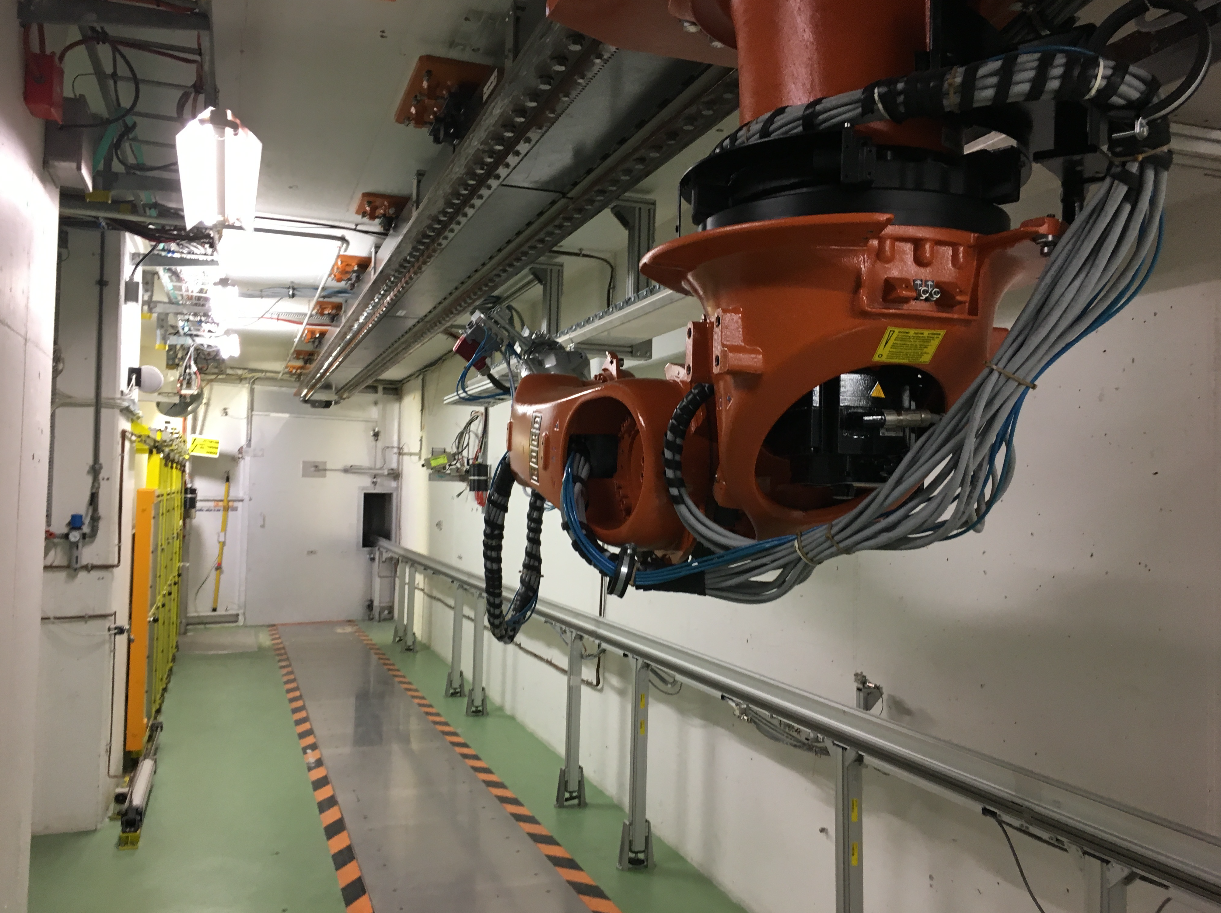 Robot fire
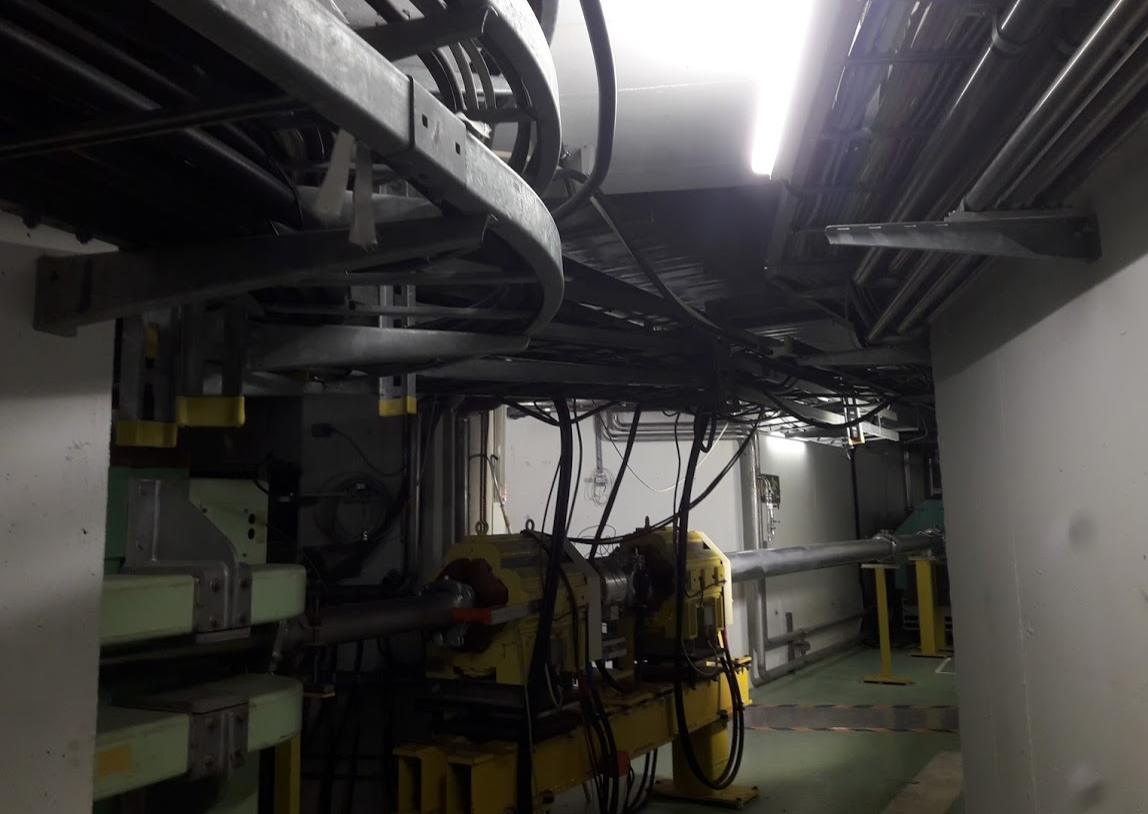 Cable tray fire
20
Giordana Gai
EDMS 2149906 v.1
International Technical Safety Forum 2019, Session “Fire Safety”The FIRIA project: an integrated approach to address fire and fire-induced radiological release risks at CERN
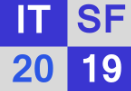 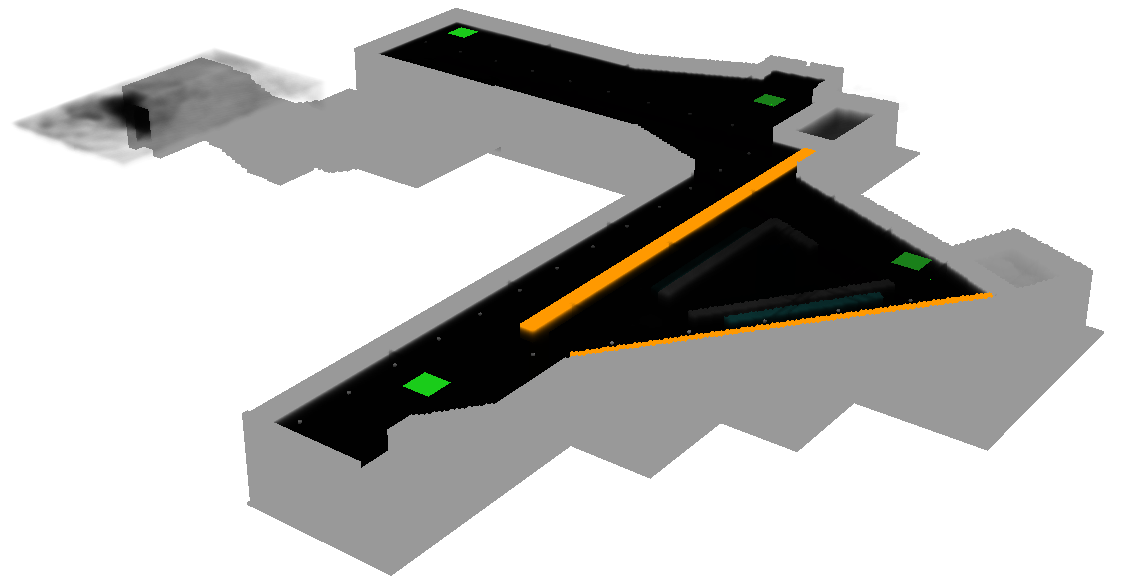 Oil + cable tray fire (run 03)
Screenshot at t = 4 min

Smoke propagation in the facility under failure of the closing device of the doors
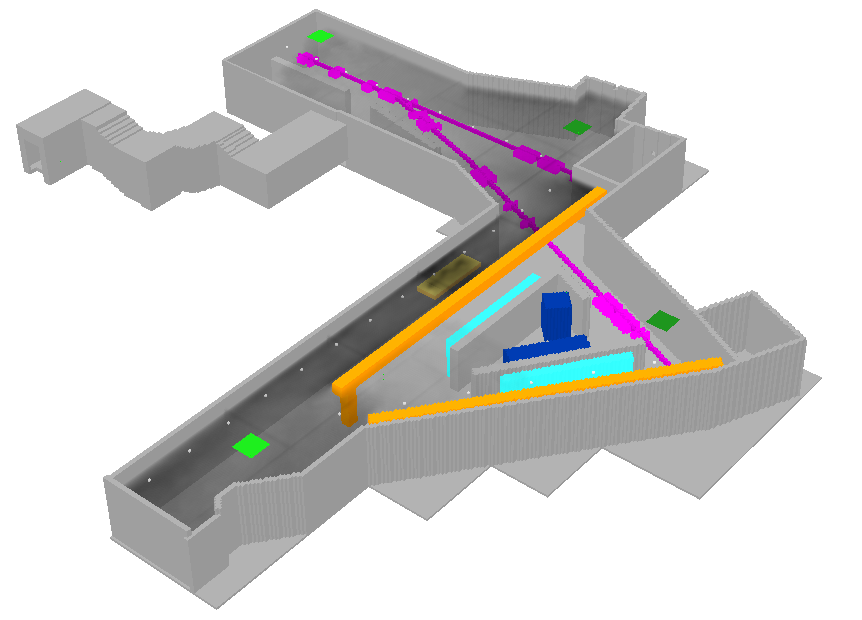 Cable tray fire (run 07)
Robot fire (run 11)
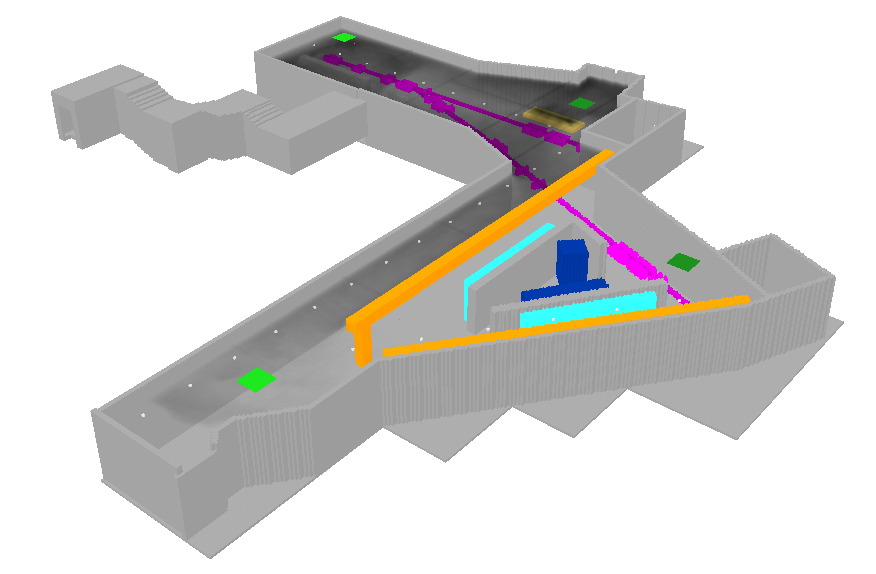 21
Giordana Gai
EDMS 2149906 v.1
International Technical Safety Forum 2019, Session “Fire Safety”The FIRIA project: an integrated approach to address fire and fire-induced radiological release risks at CERN
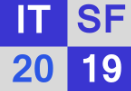 Indoor modelling
Life safety of occupants
Property protection
Fire Brigade intervention
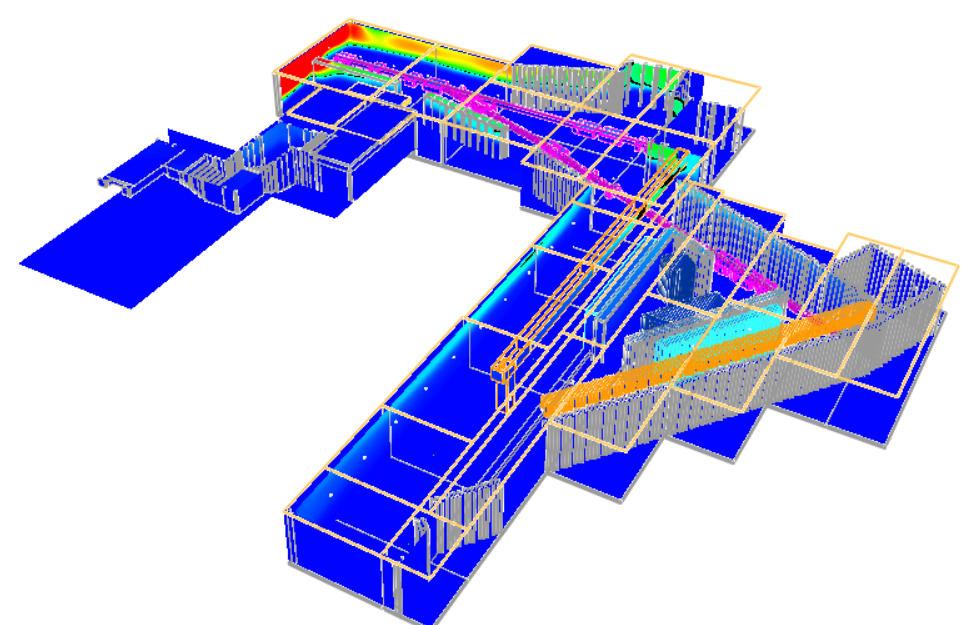 Screenshot at t = 4 min

Soot deposition in the facility under failure of the closing device of the doors
22
Giordana Gai
EDMS 2149906 v.1
International Technical Safety Forum 2019, Session “Fire Safety”The FIRIA project: an integrated approach to address fire and fire-induced radiological release risks at CERN
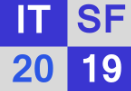 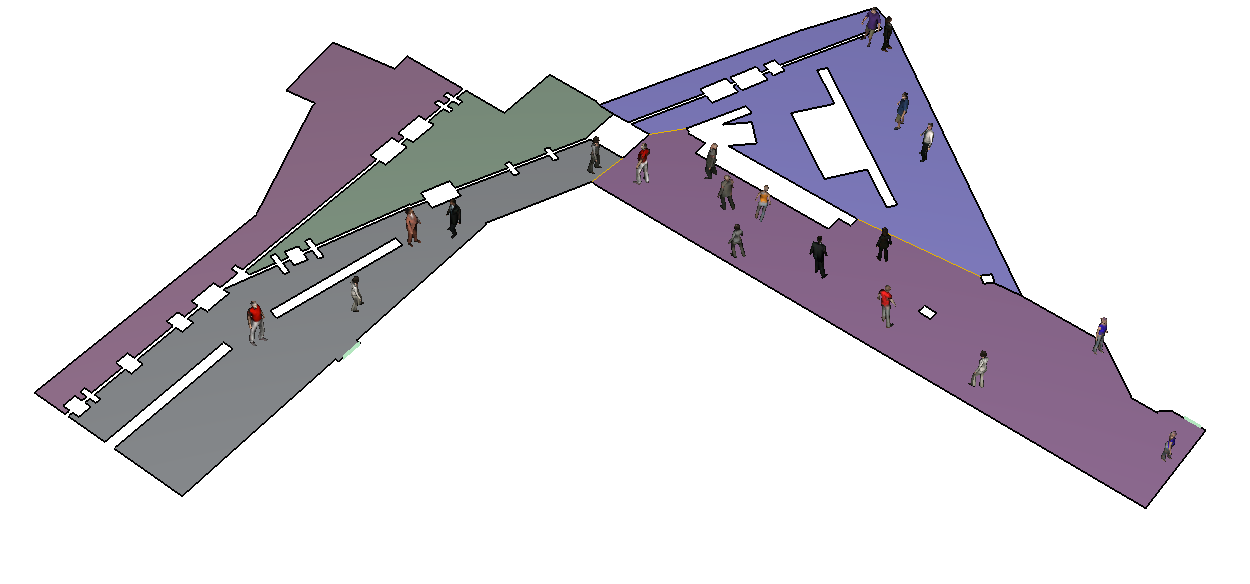 Indoor modelling
Life safety of occupants
Property protection
Fire Brigade intervention
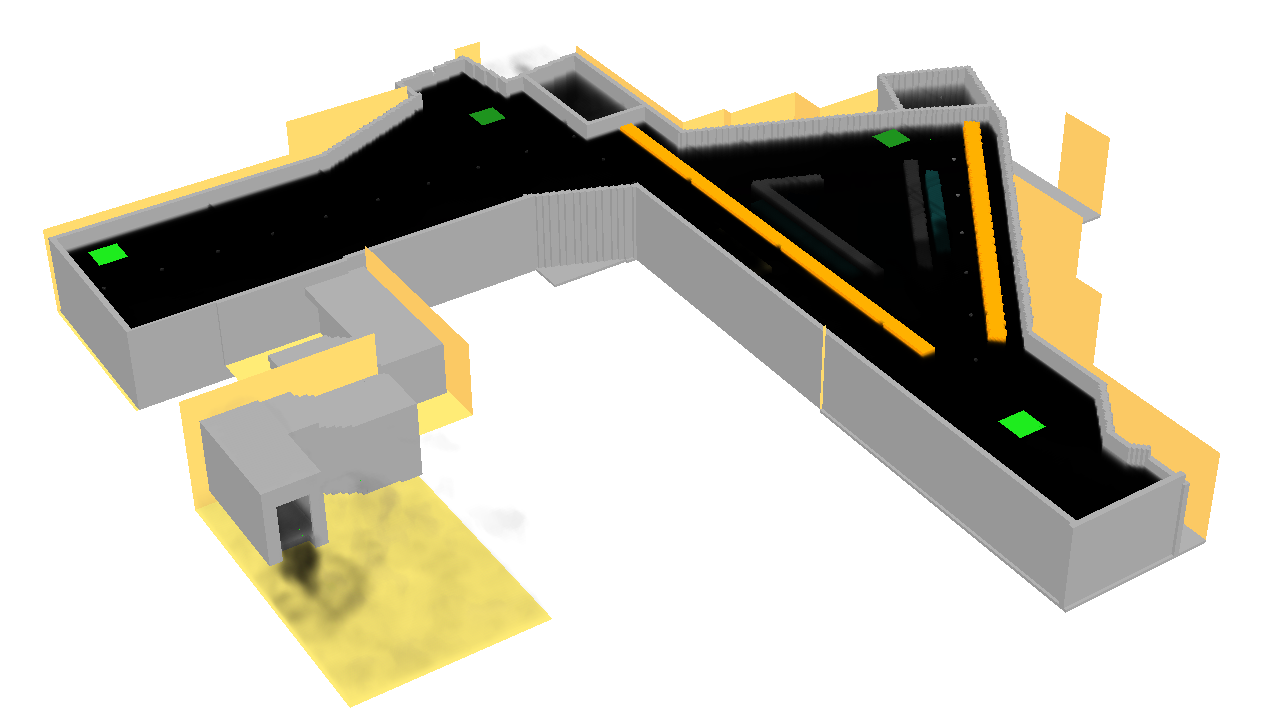 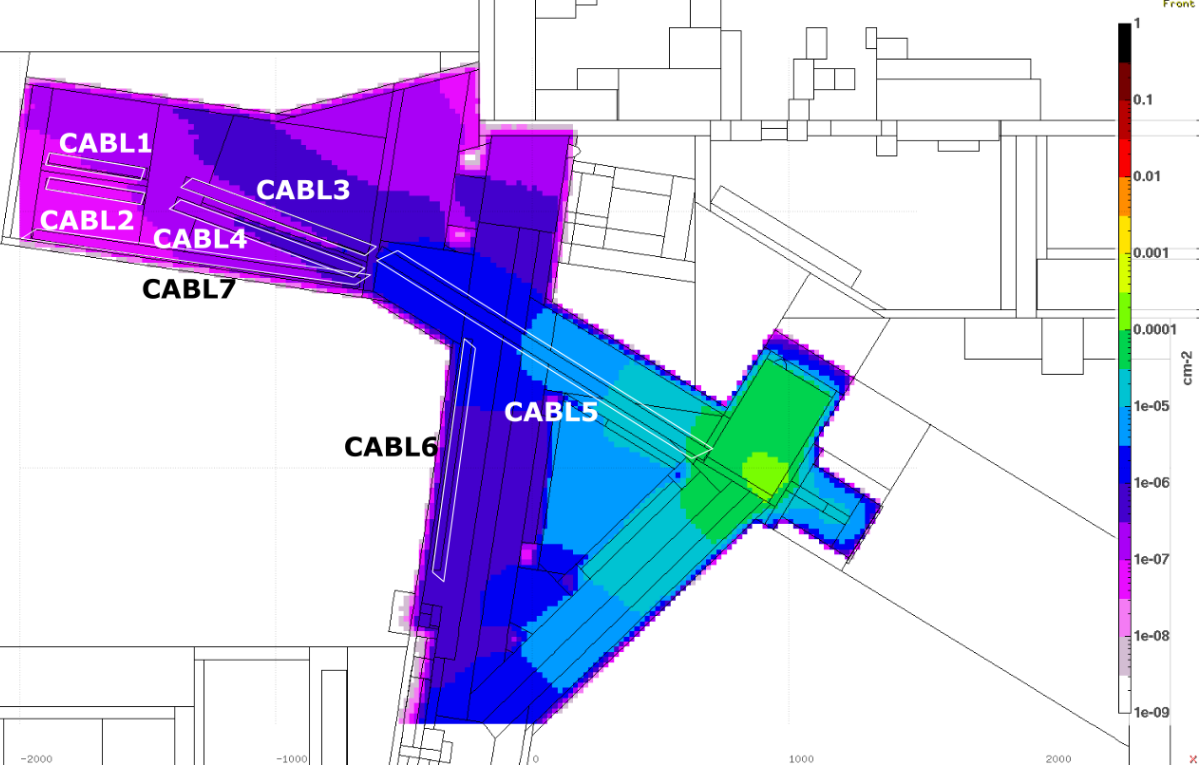 Smoke release to the environment
(less than the initial assumption of 100 % transport!)
23
Giordana Gai
EDMS 2149906 v.1
International Technical Safety Forum 2019, Session “Fire Safety”The FIRIA project: an integrated approach to address fire and fire-induced radiological release risks at CERN
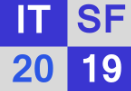 Outdoor modelling
Environmental dispersion
Dose calculation
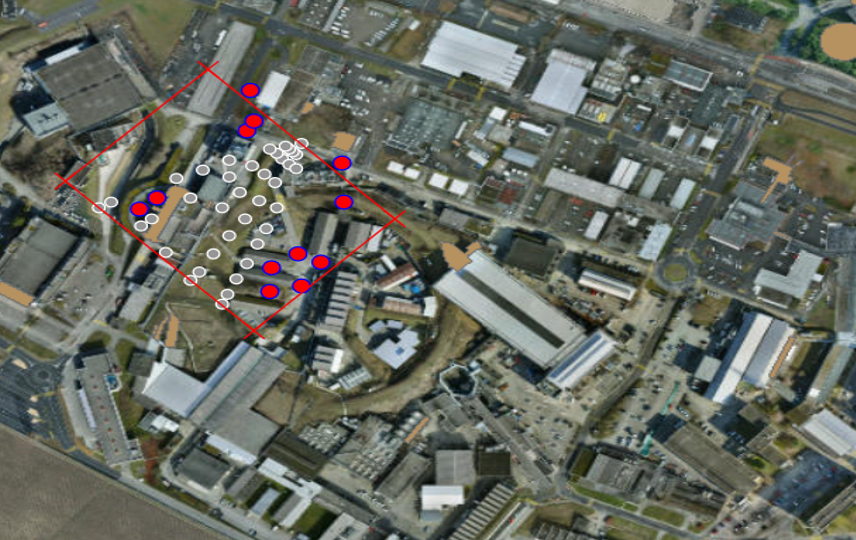 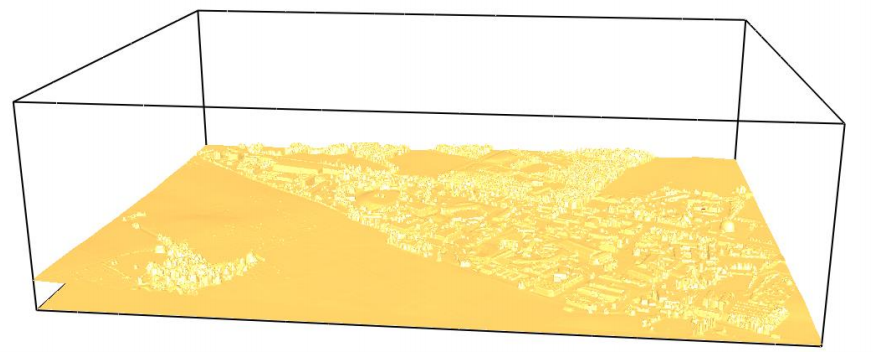 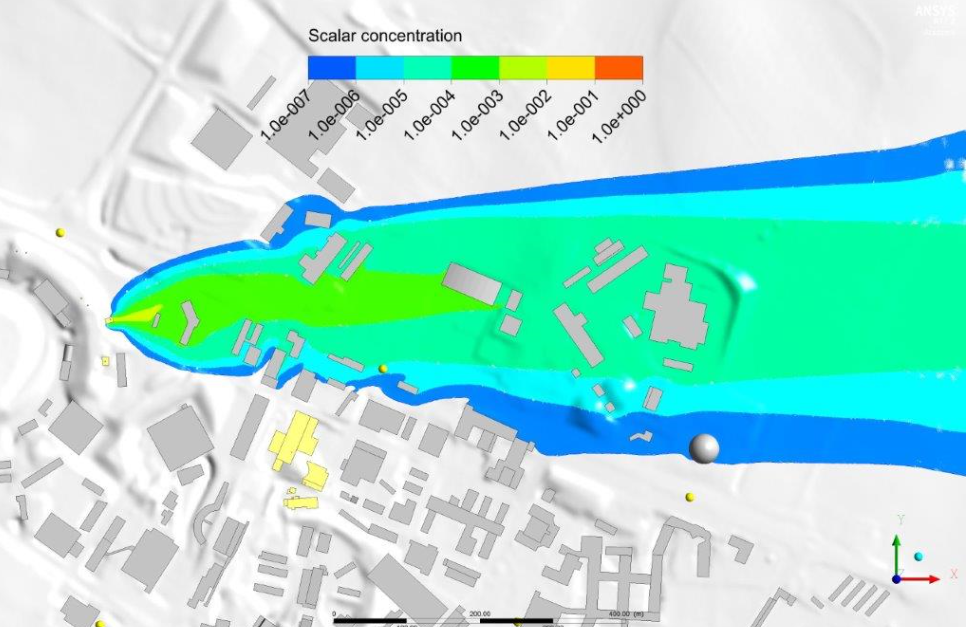 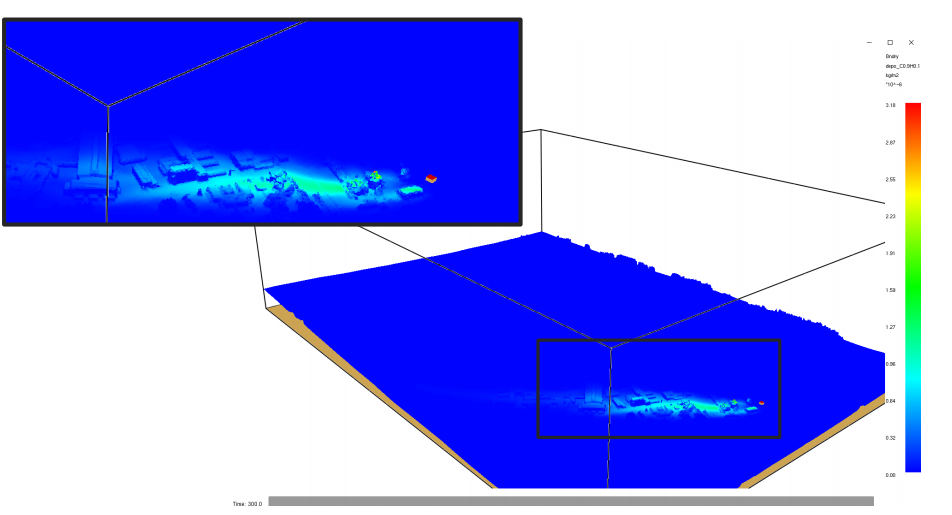 24
Giordana Gai
EDMS 2149906 v.1
International Technical Safety Forum 2019, Session “Fire Safety”The FIRIA project: an integrated approach to address fire and fire-induced radiological release risks at CERN
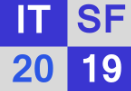 Conclusions
A number of international collaborations have been set up:
FCC fire safety study collaboration  FIRIA collaboration 
Lund University
Methodology development
Testing campaign of combustible items
Italian Fire Services 
Meyrin geometrical model in FDS
NIST
New features implemented in FDS driven by FIRIA needs
Investing in an experimental campaign to further validate the deposition model
25
Giordana Gai
EDMS 2149906 v.1
International Technical Safety Forum 2019, Session “Fire Safety”The FIRIA project: an integrated approach to address fire and fire-induced radiological release risks at CERN
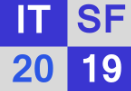 Conclusions
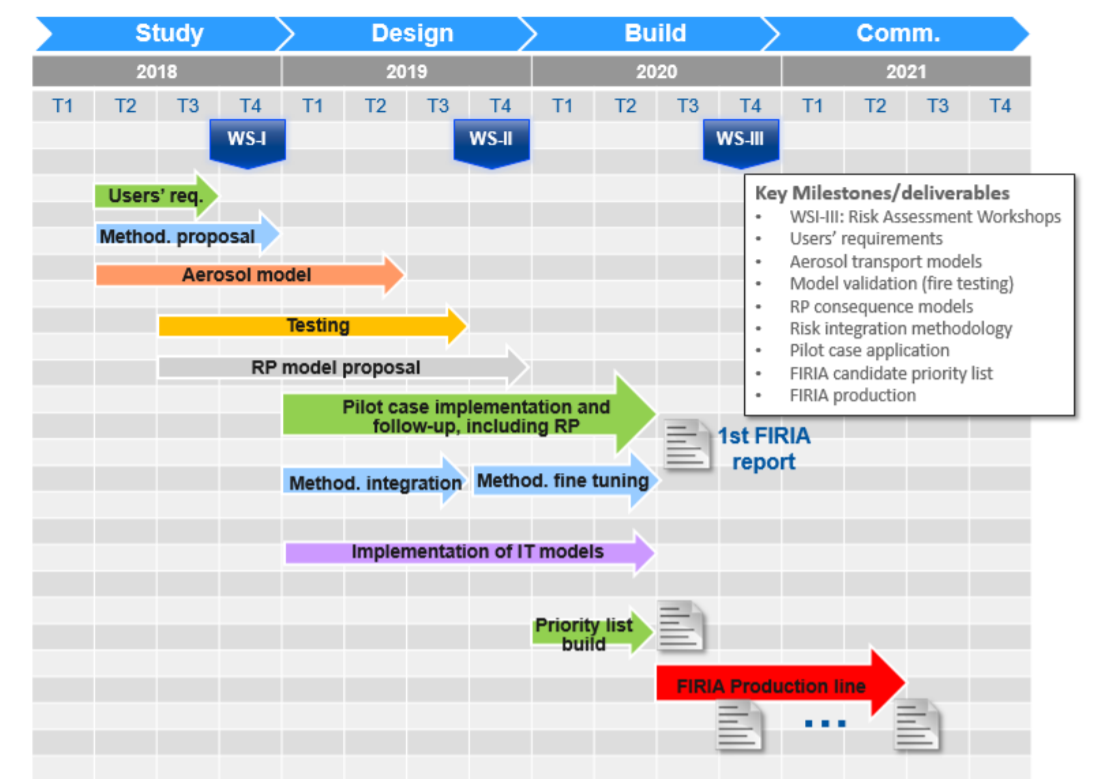 Jul 2019: assessment of the ISOLDE target area (pilot case 1) will be presented to the project board

Dec 2019: assessment of pilot cases 2 and 3

----- LESSON LEARNT -----

Jun 2020: Refinement of the methodology based on CERN needs
 
From Jun 2020 on: FIRIA Production line is established
26
Giordana Gai
EDMS 2149906 v.1